GeoGebra-applications Géométrie, Calculatrice 3D et Notes | 2462
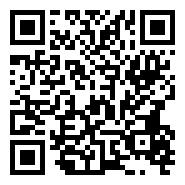 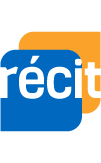 monurl.ca/aquops2462
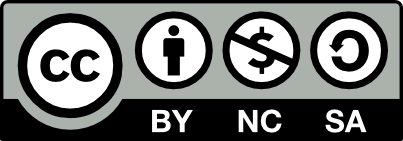 RÉCIT MST 2021
[Speaker Notes: Mardi 30 mars 14h35 à 16h05]
Louise Roy
Luc Lagarde
Conseillers pédagogiques
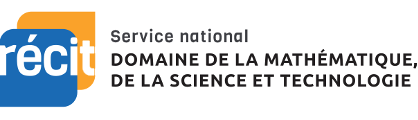 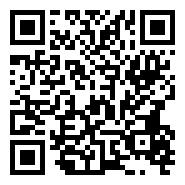 monurl.ca/aquops2462
RÉCIT MST
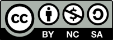 [Speaker Notes: Lien vers l’article : https://recitmst.qc.ca/Applications-GeoGebra-Geometrie-Calculatrice-3D-et-Notes-AQUOPS-2021-Atelier]
Description de l’atelier
La force de la plateforme GeoGebra.org se manifeste particulièrement dans ses applications. De plus, GeoGebra.org est une plateforme libre et gratuite. Dans cet atelier, vous apprendrez à utiliser les applications Géométrie, Calculatrice 3D et Notes dans une perspective d’enseignement (utilisation par l’enseignant) et d’apprentissage (utilisation par l’élève).
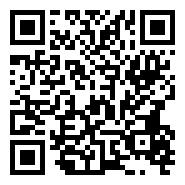 monurl.ca/aquops2462
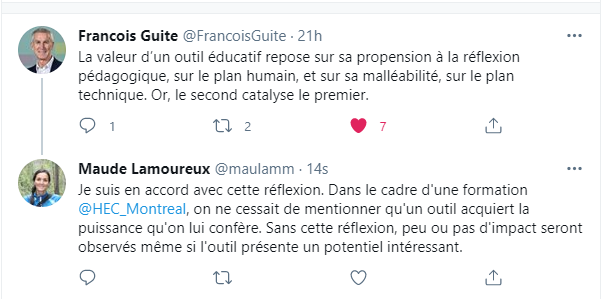 À méditer
[Speaker Notes: La malléabilité des applications de GeoGebra permet aux élèves de pousser plus loin leurs observation et leur réflexion sur les concepts mathématiques]
Déroulement de la formation
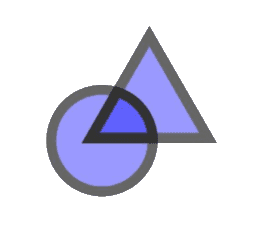 Présentation et tour d’écran
Le site GeoGebra.org et la création de compte
Les applications
Géométrie
Présentation
Activité
Calculatrice 3D
Présentation
Activité
Notes
Présentation
Activité
Retour et suivi
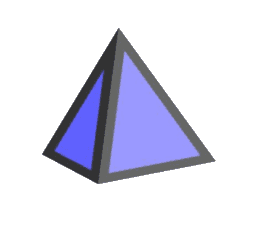 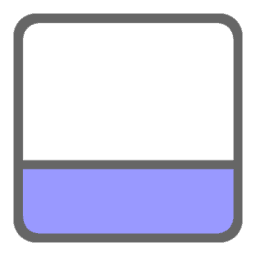 [Speaker Notes: Retirer et ajouter les applications selon l’atelier]
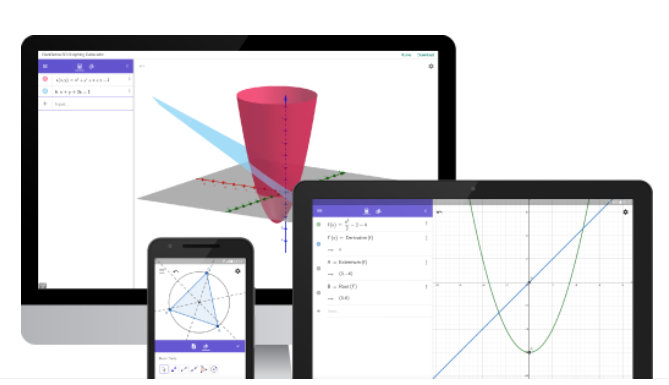 La plateforme GeoGebra.org
Survol, création de compte, recherche de ressources
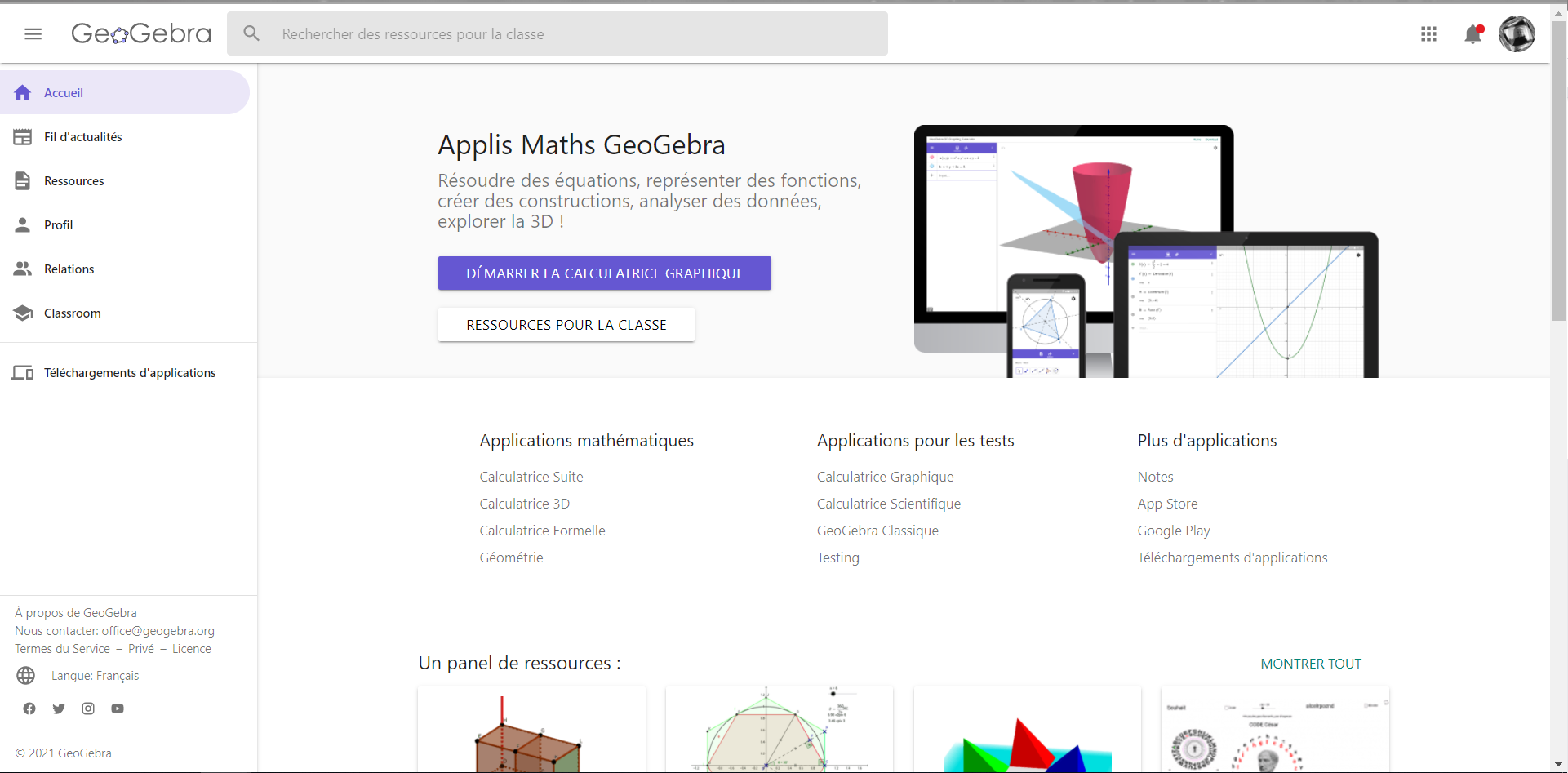 Gestion du compte
Le menu
Les applications
[Speaker Notes: Parler du compte et du réseau social]
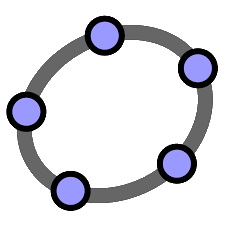 Création d’un compte
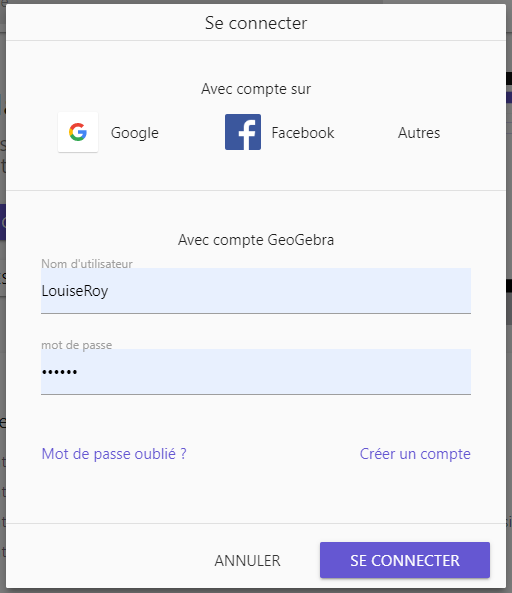 Avoir un compte permet de:
Sauvegarder ses réalisations en ligne
Conserver des favoris
Créer des activités, des livrets, des classes et les organiser
Diffuser, publier et partager
Collaborer
S’abonner à d’autres rédacteurs
Avoir des abonnés
Livret de formation: https://www.geogebra.org/m/n9afhngr
[Speaker Notes: Première activité: se créer un compte, peuvent utiliser leur compte Microsoft]
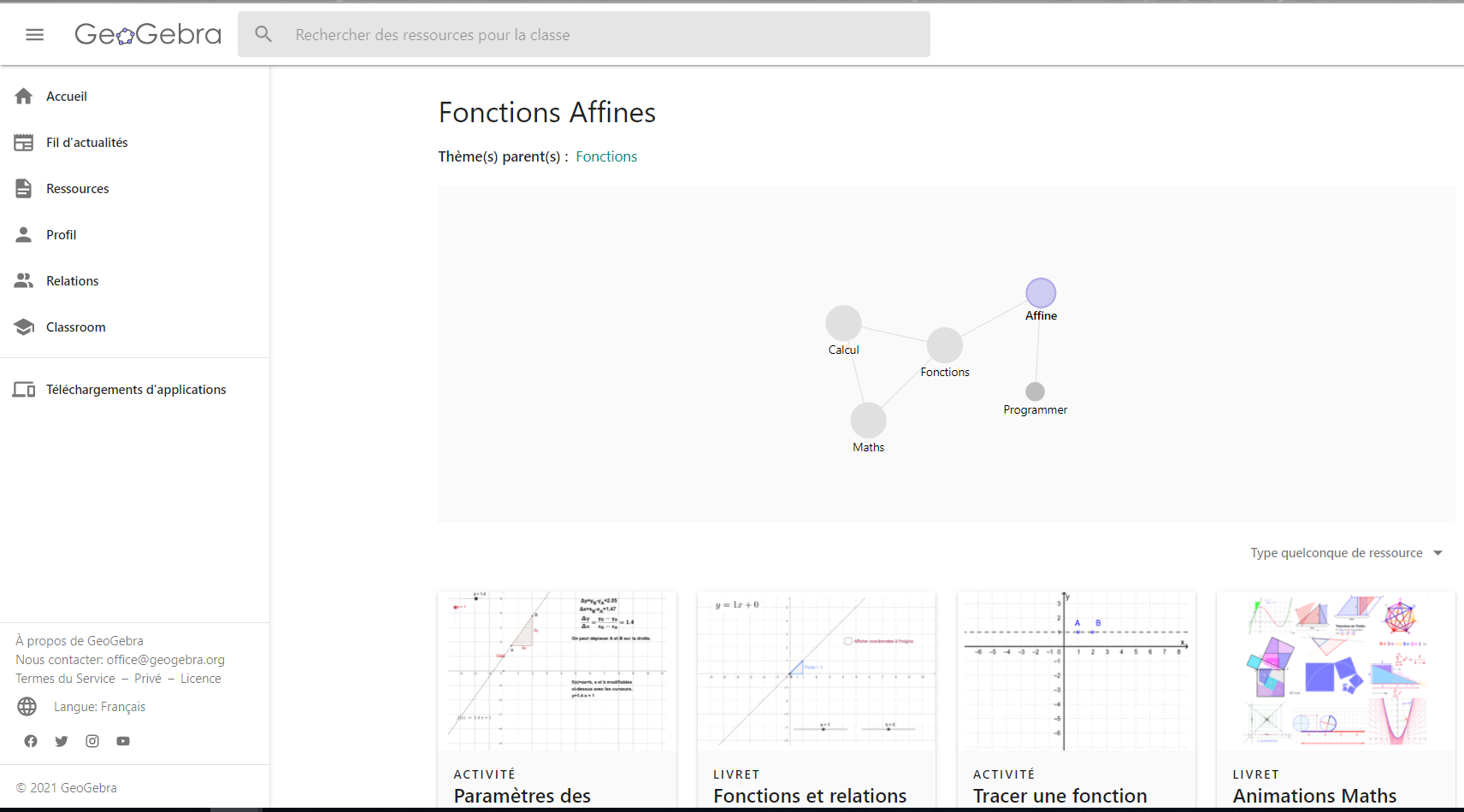 Les ressources
Recherche par mot-clé
Présentation
https://www.geogebra.org/
Il n’est pas nécessaire d’avoir un compte pour utiliser les applications et les ressources faites par d’autres. On peut même créer et enregistrer notre travail sur notre ordinateur sans avoir de compte.
GeoGebra
Les applications
Les activités
Les livrets
Les classes (Classroom)
Campus RÉCIT
GeoGebra 1
GeoGebra 2
Tutoriels
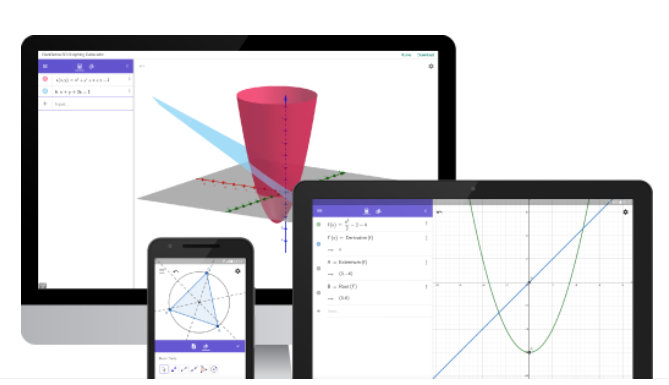 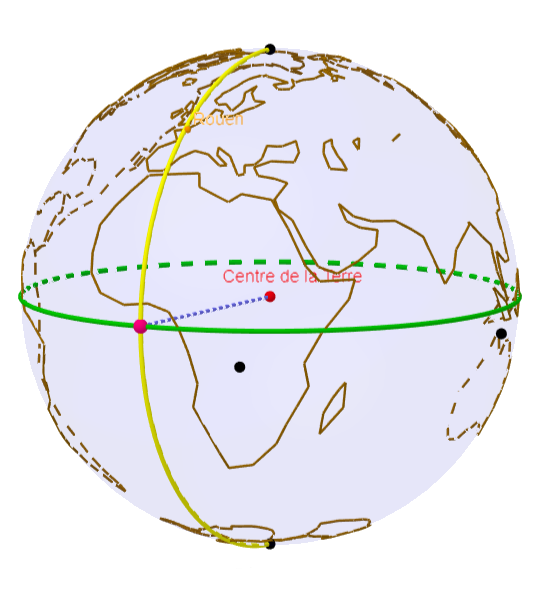 Ressources
[Speaker Notes: Enregistrer une réalisation dans une application crée une activité dans nos ressources.
Les Classes sont générées à partir d’activités ou de livrets.
Par contre, c’est plus pratique d’avoir un compte pour mieux retrouver notre travail et surtout pouvoir le partager et l’intégrer dans des activités et des livrets.
Pour en savoir plus sur les différentes applications: cours GeoGebra 1 et 2 sur Campus RÉCIT: 
https://campus.recit.qc.ca/course/view.php?id=30 
https://campus.recit.qc.ca/course/view.php?id=263]
Activités et livrets
Le livret est un recueil d’activités
Livrets
Activités
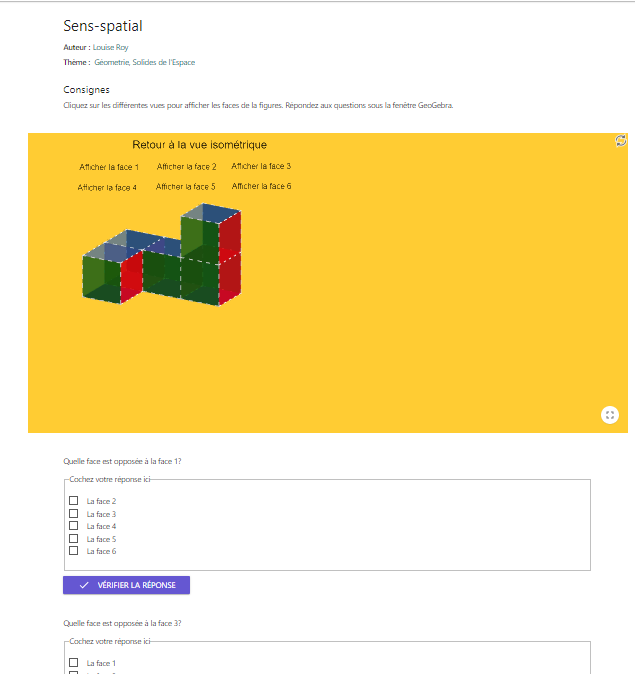 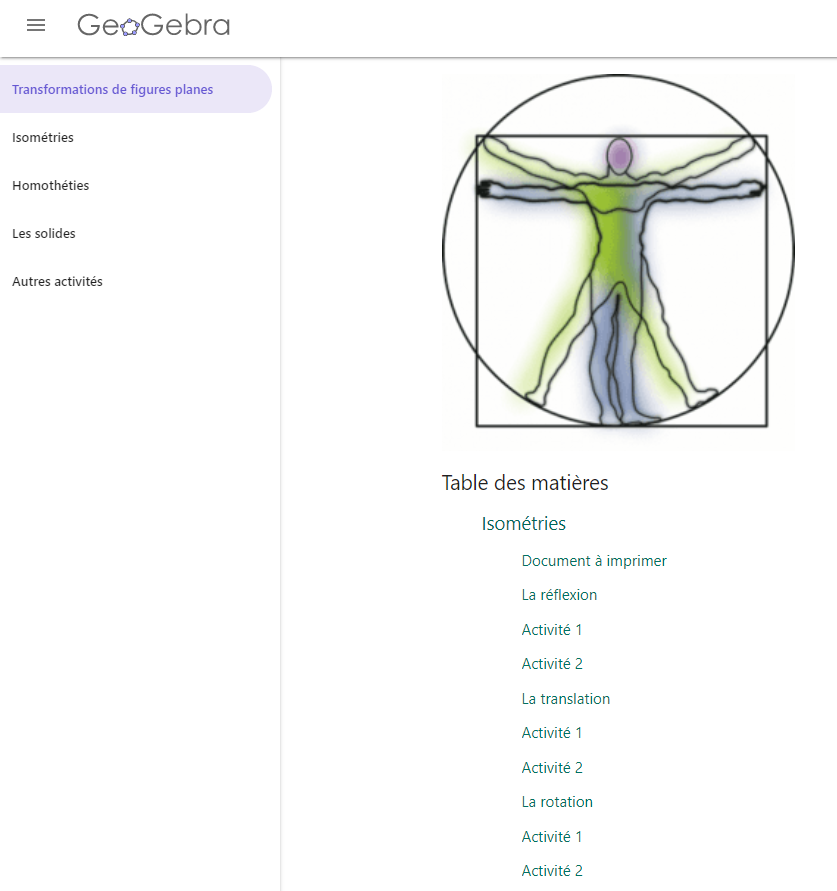 L’activité peut être créée à partir d’une application ou directement dans la page profil
[Speaker Notes: Une activité peut être constituée de plusieurs éléments tels du texte, des appliquettes, des vidéos, des images, des questions. Un livret contient plusieurs activités organisées par chapitre. Les activités et les livrets peuvent être privés, partagés ou publics. Il est possible d’organiser les activités et les livrets dans des dossiers, par contre, les dossiers ne peuvent pas être partagés.]
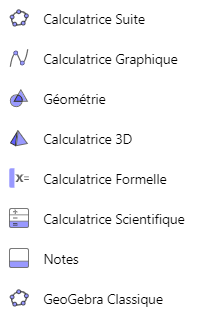 Les applications
Survol des principales fonctions
[Speaker Notes: Dans cet atelier, on vous présente les applications puis vous ferez un ou deux défis de construction à l’intérieur d’une classe virtuelle. Activité pour les défis: https://www.geogebra.org/m/unjdxr9e 
Classroom: https://www.geogebra.org/classroom/wm6ajajz]
Raccourci vers les quatre applications de base
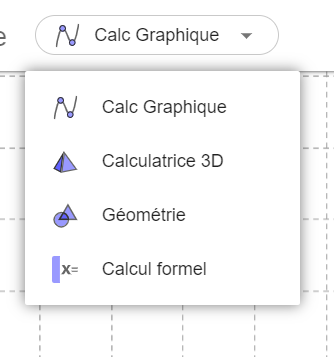 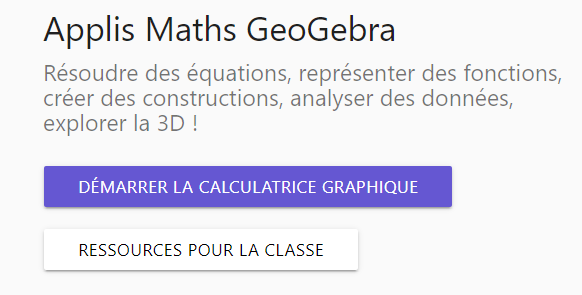 [Speaker Notes: On va survoler l’application Géométrie et l’application calculatrice Graphique (2454)
On va voir Calculatrice Graphique et calcul formel (1152 et 4153)]
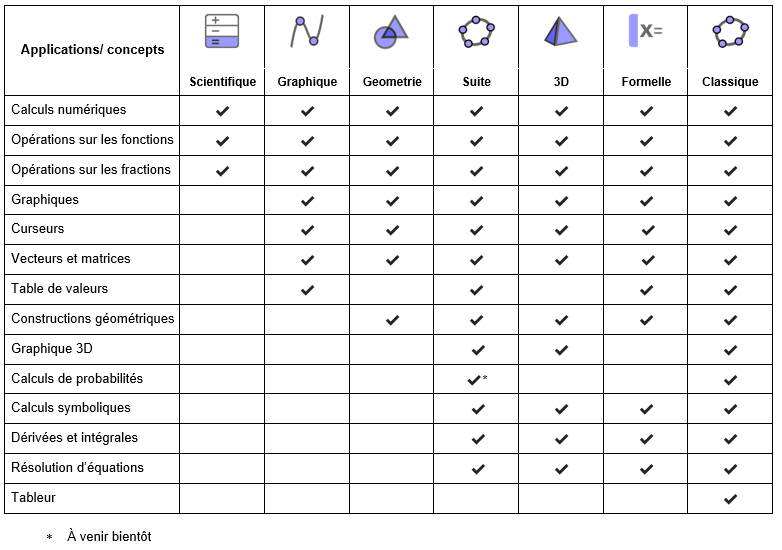 https://www.geogebra.org/m/ma8ty4j9
[Speaker Notes: Les sept applications, également disponibles sur appareils mobiles. Les versions Graphique et Classique peuvent être téléchargées sur ordinateur pour une utilisation hors-ligne (carcéral)
Remarque: l’application Notes n’est pas présente dans cette liste, car elle a un statut un peu différent
Source: https://www.geogebra.org/m/ma8ty4j9]
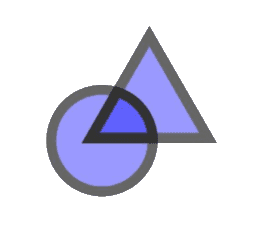 L’application Géométrie
Donner l’occasion aux élèves de créer
[Speaker Notes: Activités : https://www.geogebra.org/m/unjdxr9e 
Classe virtuelle: https://www.geogebra.org/classroom/wm6ajajz]
Quelques concepts
Construction de figures, dès le primaire;
Vocabulaire, droites, segments, parallèles, perpendiculaires, angles, figures planes, cercle, etc.;
Périmètre, aire, circonférence;
Toutes les transformations;
Les rapports trigonométriques;
Les figures semblables...
[Speaker Notes: Liste non exhaustive; voyez-vous d’autres concepts pouvant être vus avec cette application?]
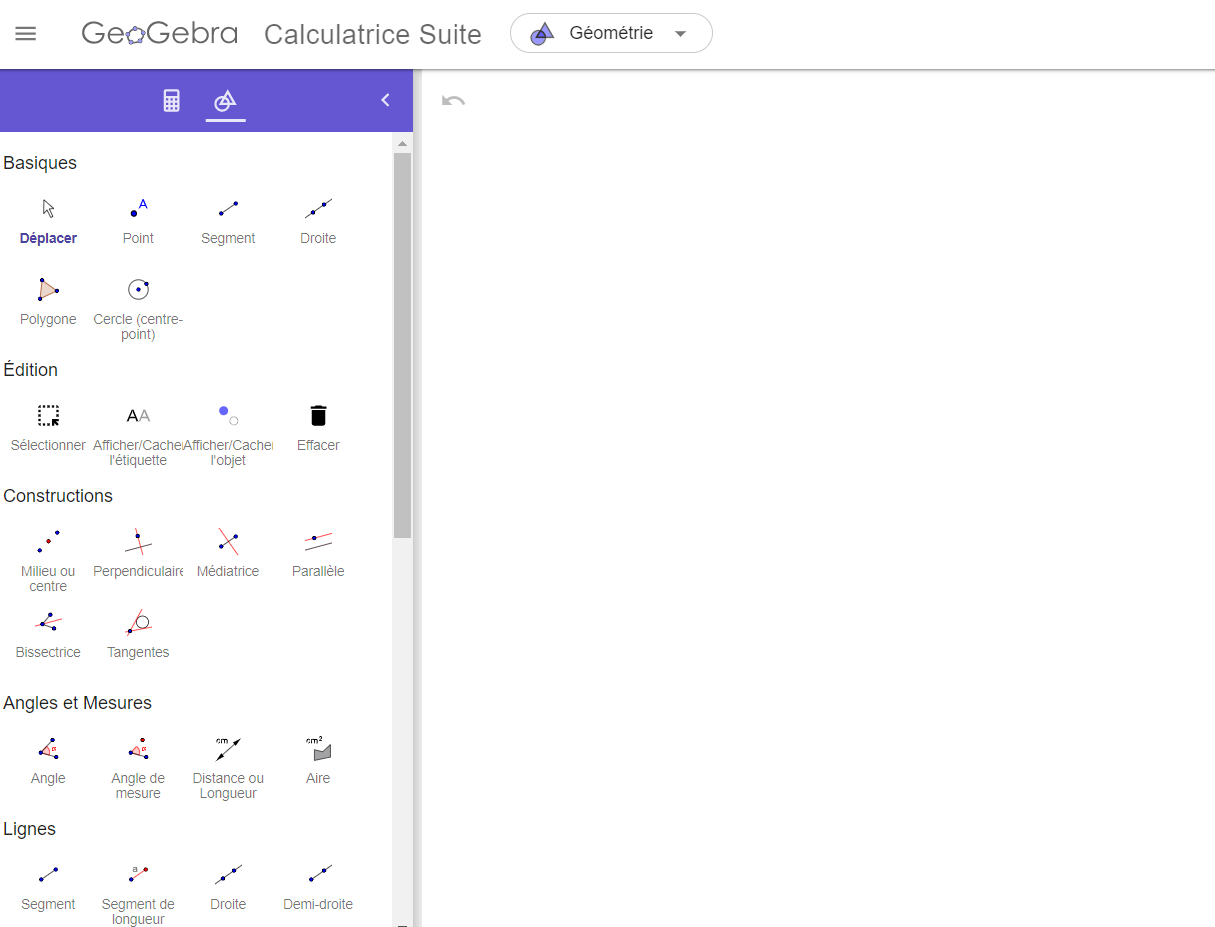 Fenêtre des outils
Fenêtre graphique
[Speaker Notes: Interface de l’application Géométrie. Il est possible de personnaliser la barre d’outils, mais on doit passer par l’application Classique pour ensuite revenir à l’application Géométrie en éditant l’activité]
Liste complète d’outils
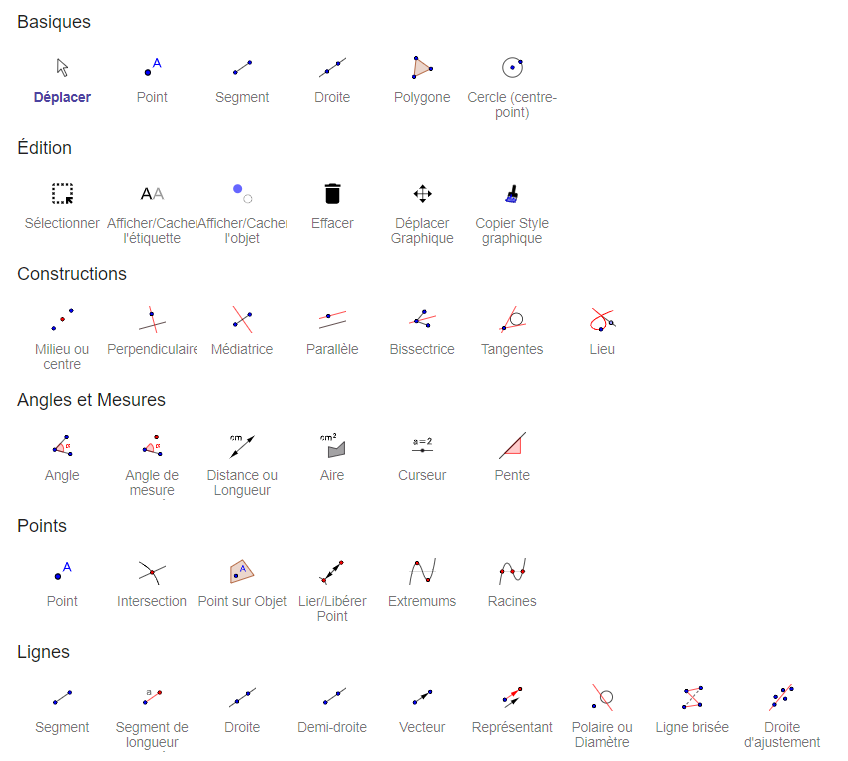 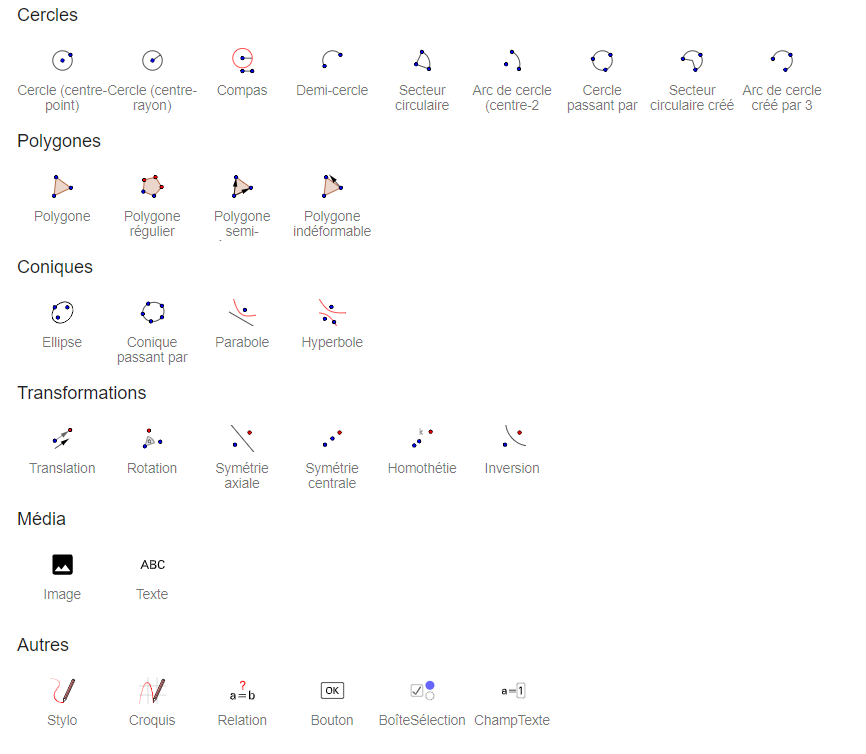 [Speaker Notes: Montrer les outils dans l’application]
Global
Options de configuration
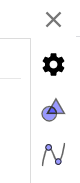 Fenêtre graphique
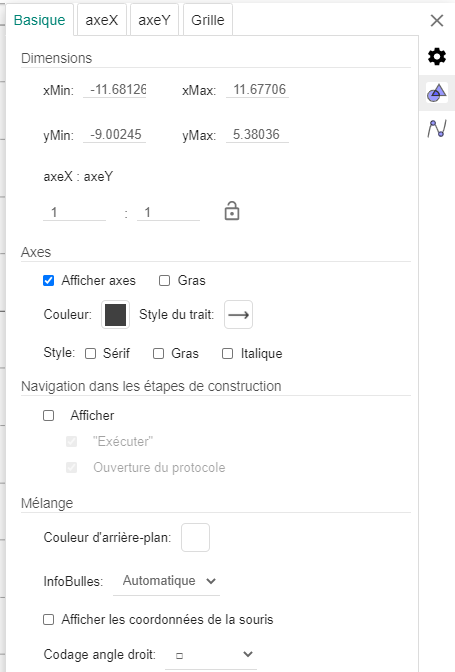 Fenêtre algèbre
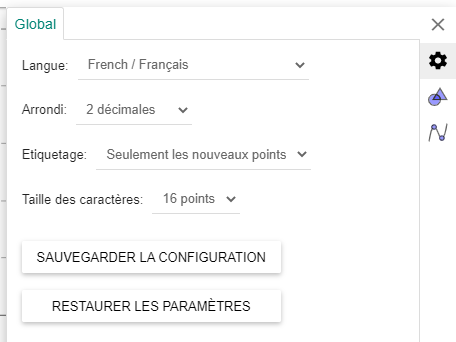 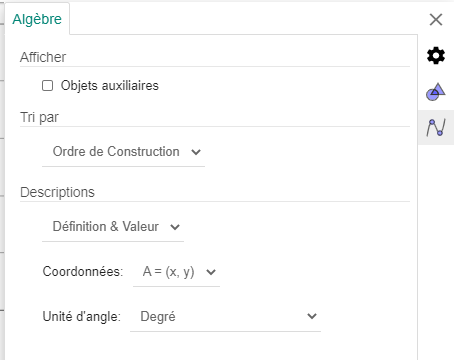 [Speaker Notes: Les options se retrouvent dans toutes les applications et adaptée selon l’application. Un peu moins élaborées pour les applications mobiles. Montrer les trois ongles à droite pour passer d’une fenêtre de configuration à l’autre]
Exemple d’une construction
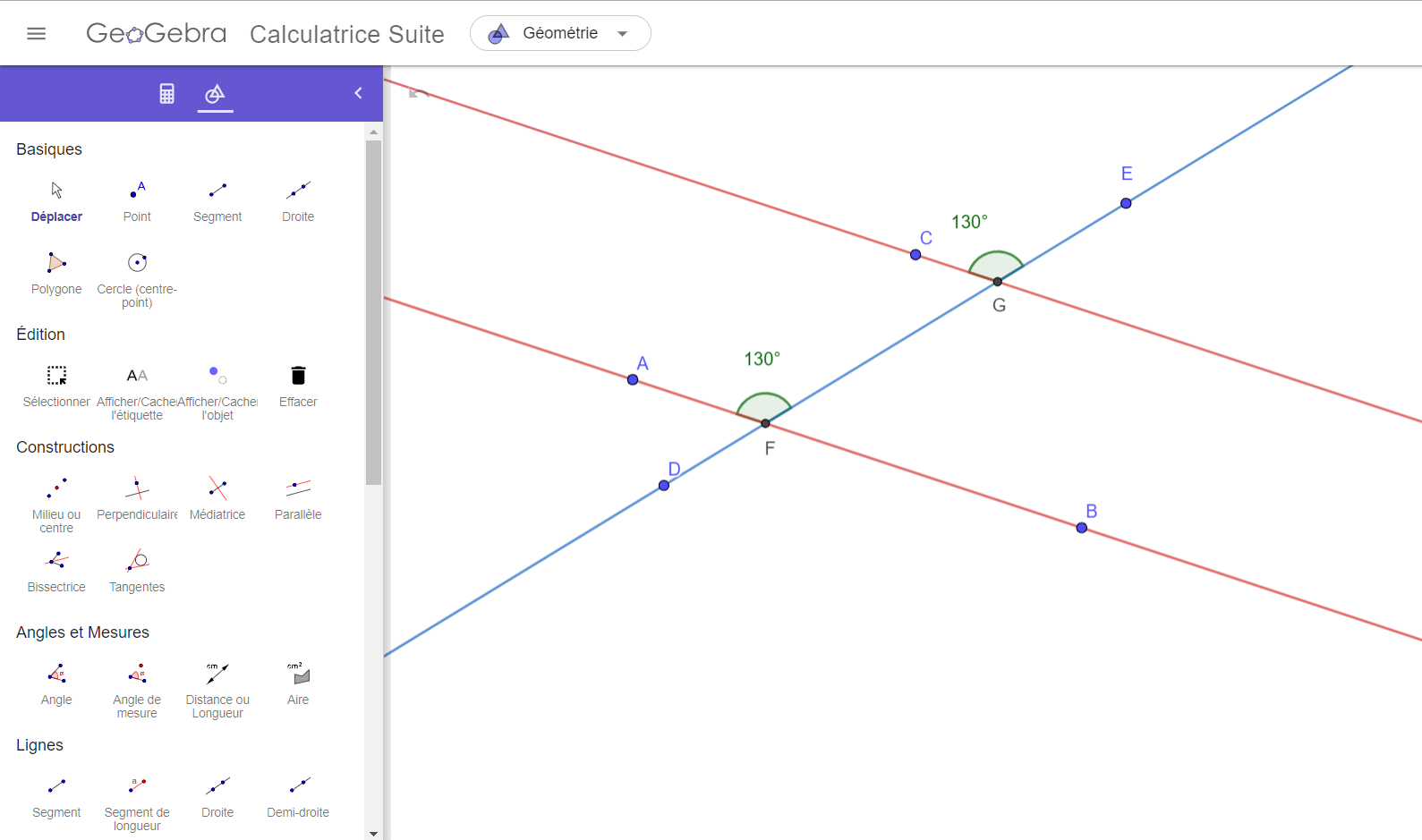 [Speaker Notes: Exploration des outils de construction]
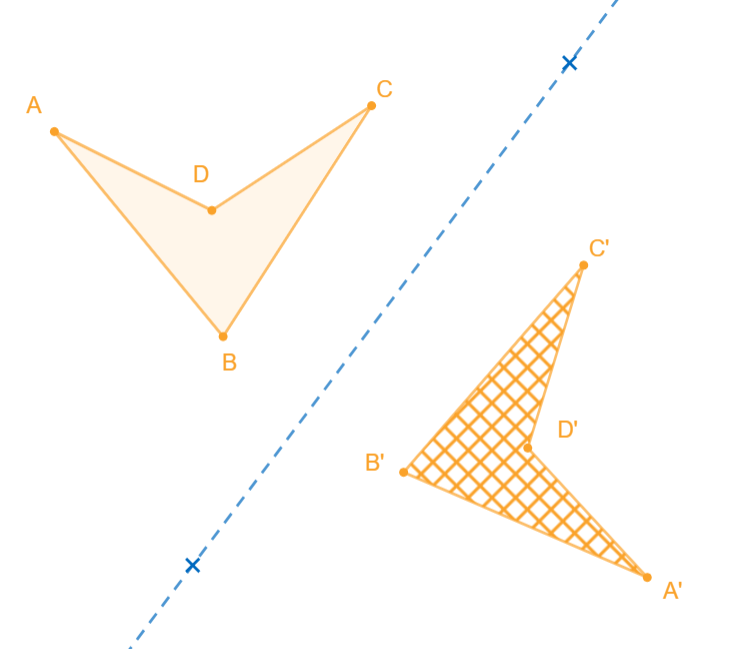 Outils pour les transformations
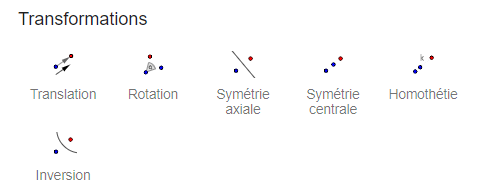 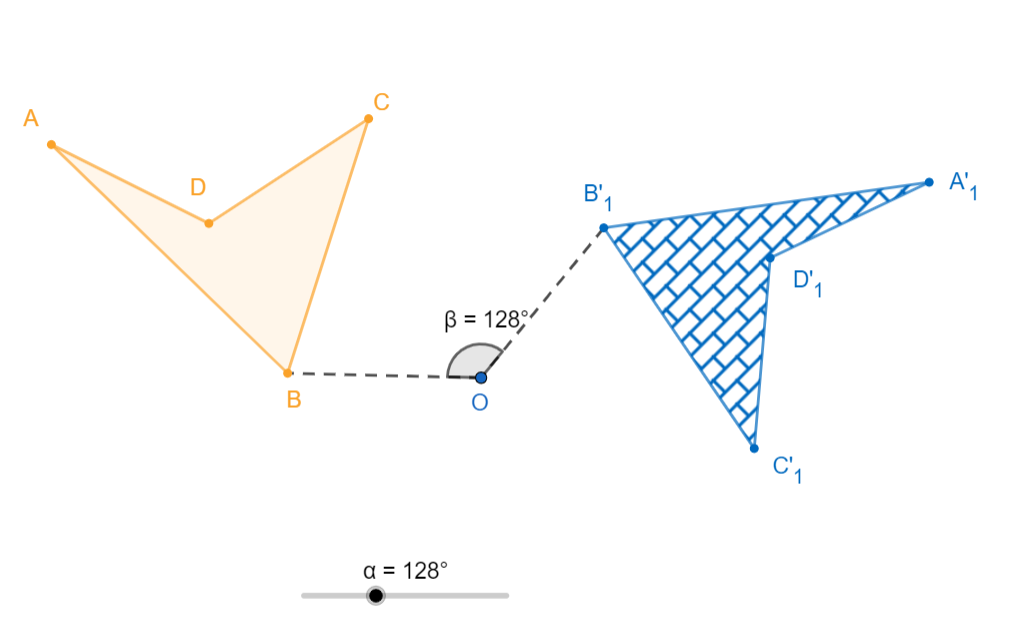 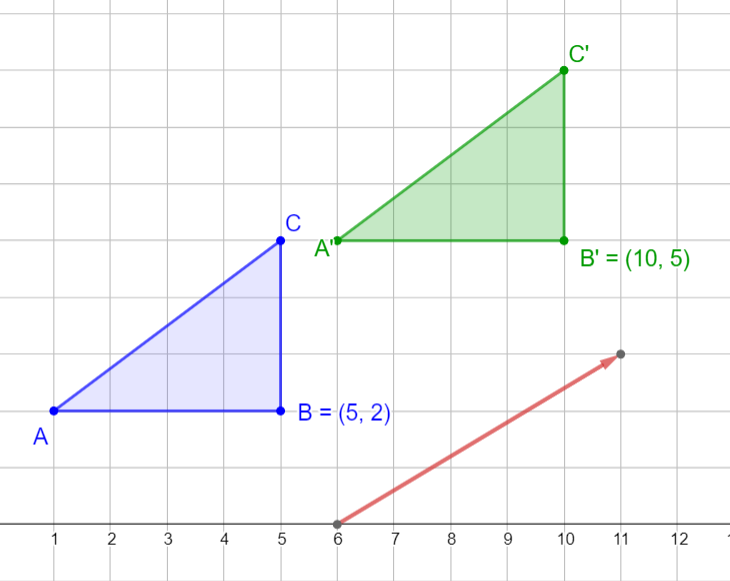 [Speaker Notes: Transformations géométriques ou dans le plan, également homothéties]
Barre de style
Modifier la couleur et le style
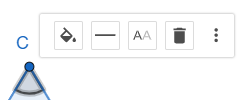 Défi
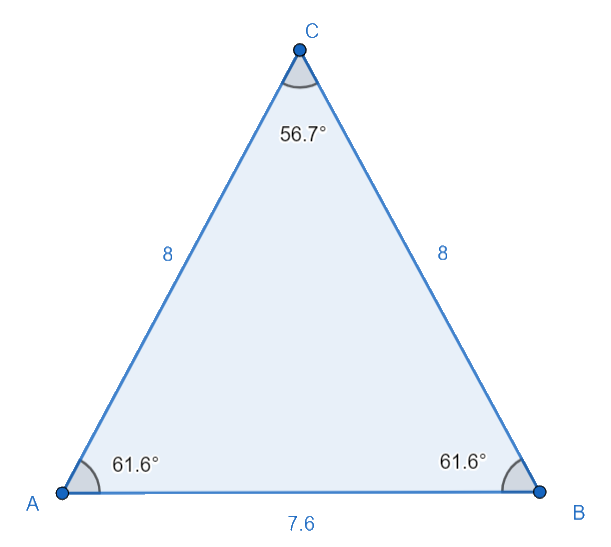 Construire un triangle isocèle
Modifier sa couleur
Afficher la mesure des angles intérieurs et les mesures de côtés
Question
Quelle(s) caractéristique(s) du triangle isocèle avez-vous utilisée(s) pour la construction?
Auriez-vous pu procéder d’une autre façon?
[Speaker Notes: Première activité à faire en Classe, laisser 5 minutes, faire un retour, puis passer à la construction du losange. démontrer le calcul de l’aire d’un pentagone en le découpant en triangle ou travailler les rapports trigonométriques dans le triangle rectangle et construction du triangle isocèle.]
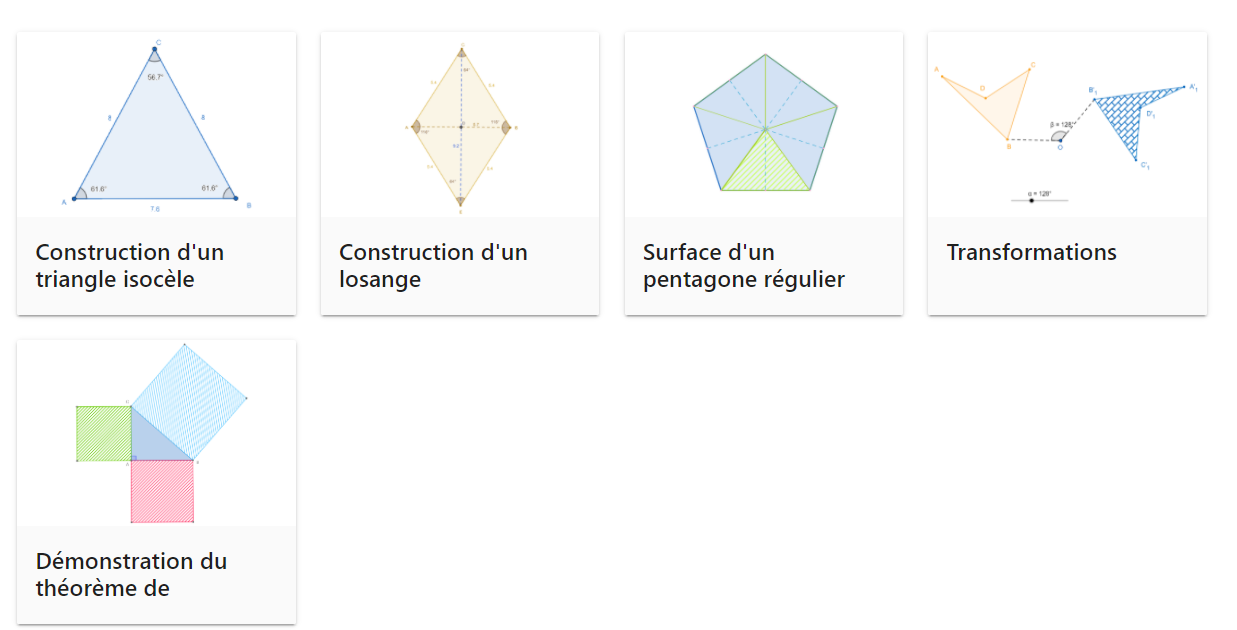 Autres défis: choisissez celui qui vous intéresse!
[Speaker Notes: On laisse environ cinq minutes tout en étant disponibles pour répondre aux questions et aider aux constructions.]
Sauvegarder le travail (pour toutes les applications*)
Copier la figure dans le presse-papier;
Sauvegarder le fichier dans notre profil sur la plateforme;
Sauvegarder sur l’ordinateur en fichier ggb ou format image;
Pour la Calculatrice 3D, on peut également sauvegarder les figures en fichier STL pour l’impression 3D.
*Sauf la calculatrice scientifique
[Speaker Notes: Avant de poursuivre avec la prochaine application, on voit les différentes façons pour sauvegarder les constructions.
Dans une classe virtuelle, si vous êtes entrez avec un compte, vous avez accès aux activités tant que 1) l’enseignant vous garde dans les activités et 2) l’enseignant ne supprime pas la classe virtuelle.]
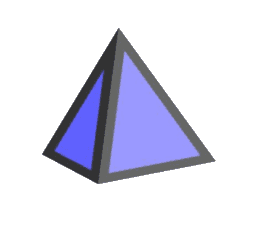 L’application calculatrice 3D
Pour travailler en trois dimensions
[Speaker Notes: Pour la construction de fonctions et de relations ainsi que les vecteurs]
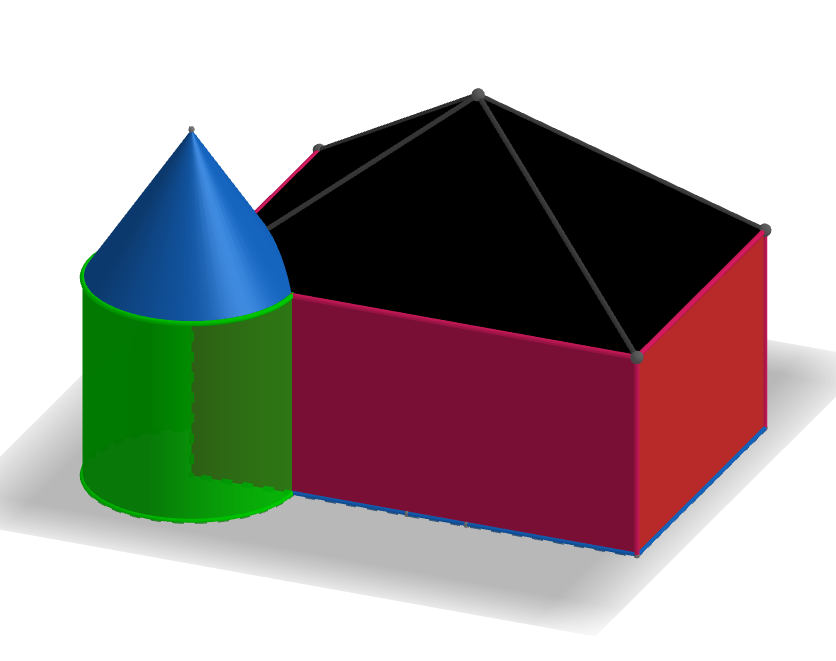 Quelques concepts
Construction de solides;
Aire latérale, aire totale et volume;
Développement;
Figures équivalentes;
Projections et perspectives...
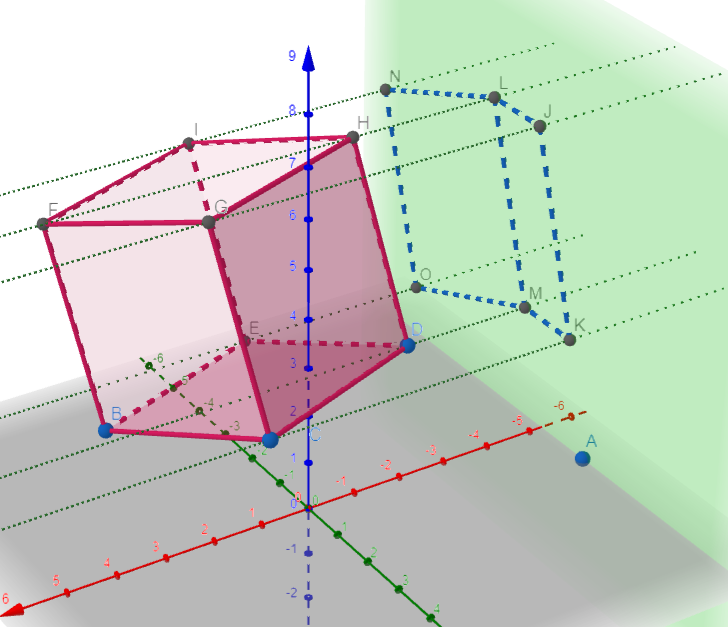 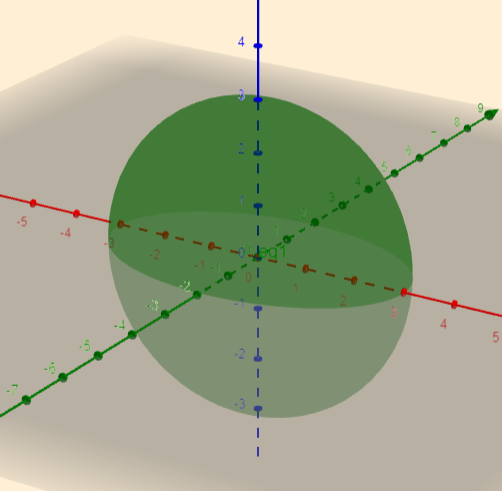 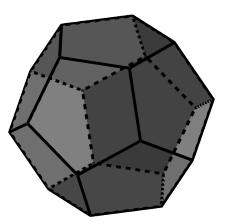 [Speaker Notes: Liste non exhaustive, quels autres concepts voyez-vous?]
Un environnement à trois dimensions
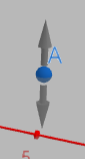 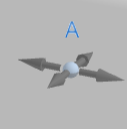 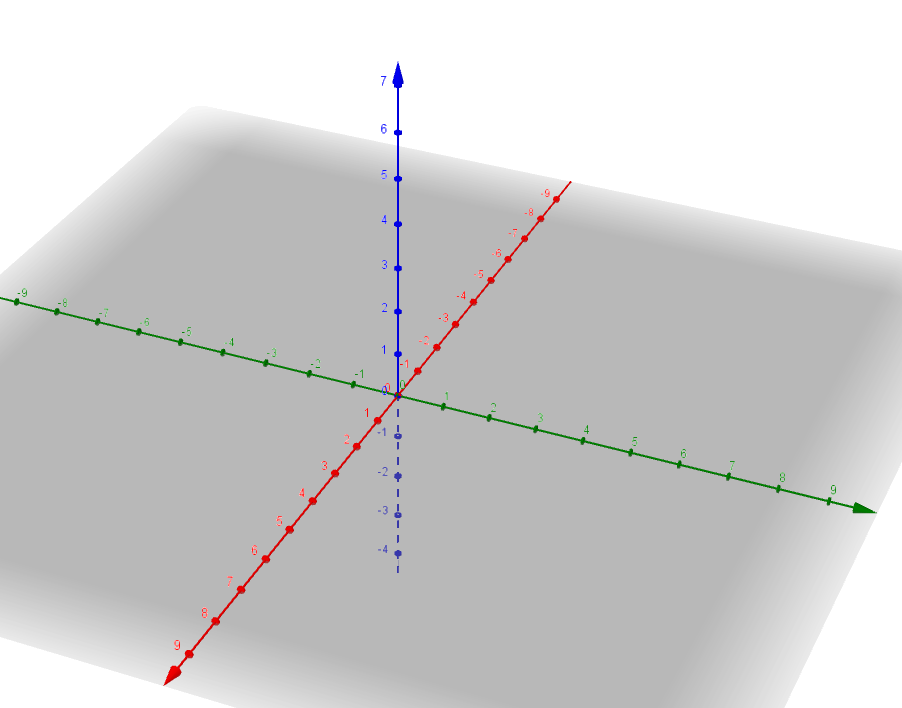 Les axes X, Y, Z
Le plan
Les projections
Les déplacements d’un point
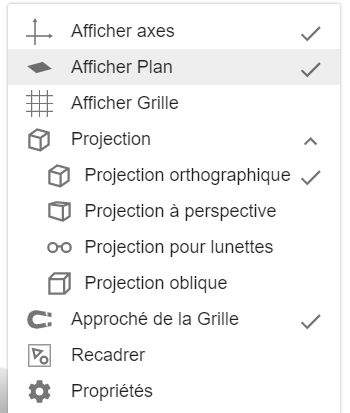 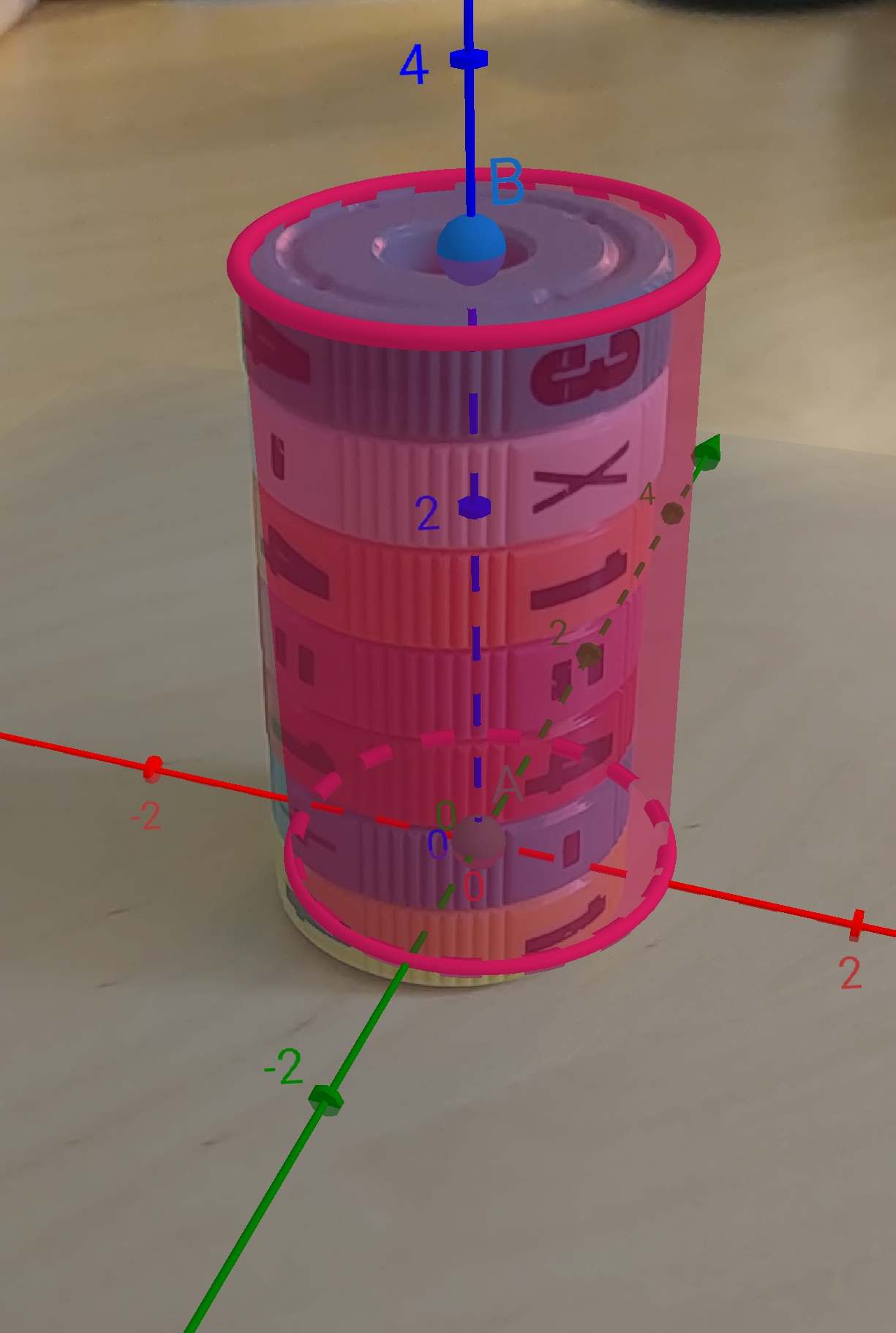 Réalité augmentée sur les appareils mobiles
[Speaker Notes: Parler de l’application mobile avec réalité augmentée]
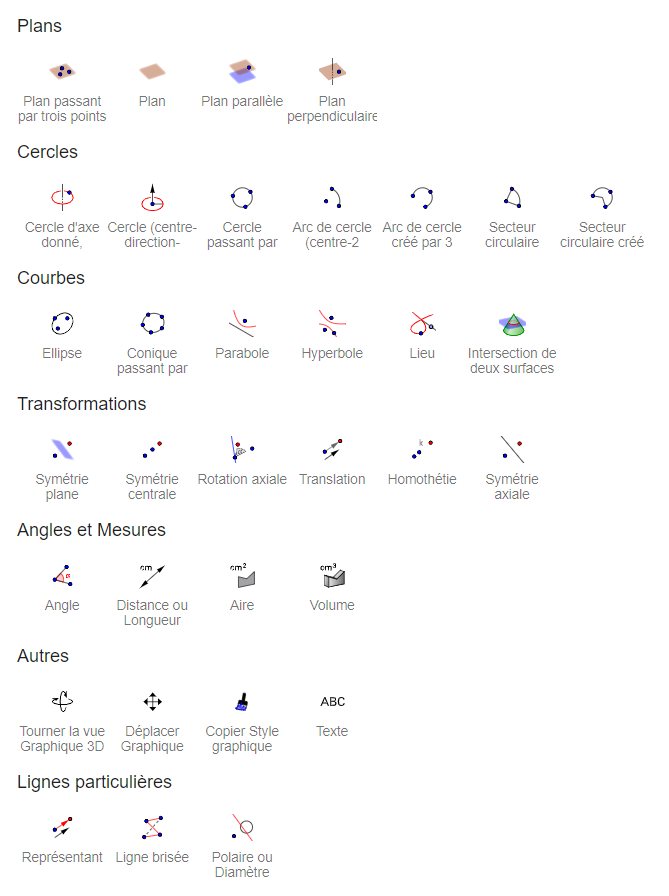 Liste d’outils
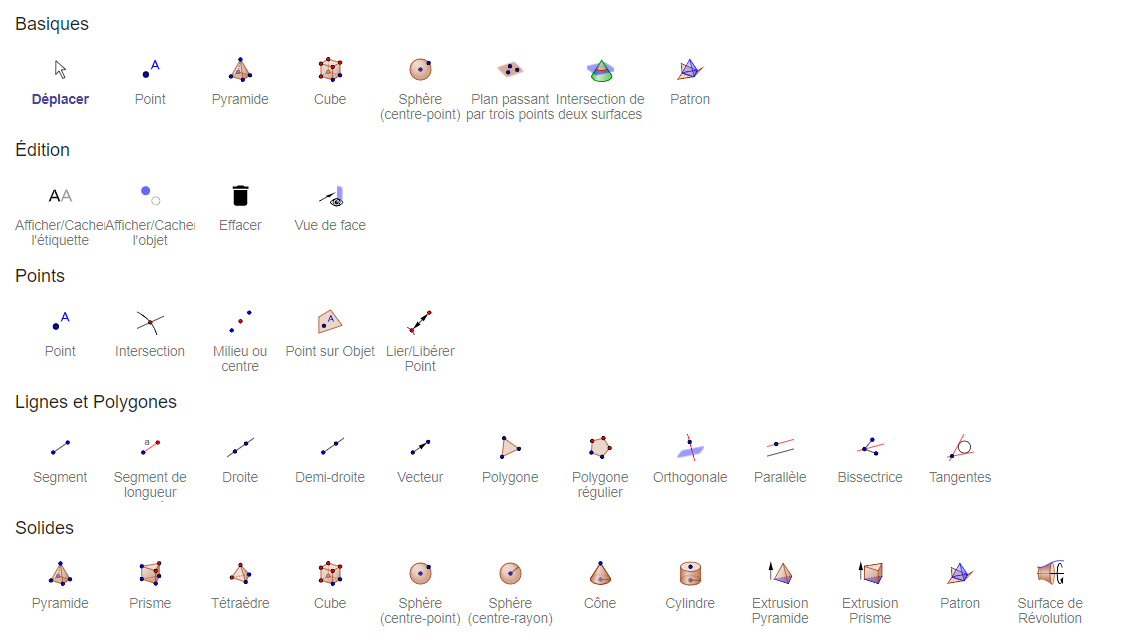 [Speaker Notes: Montrer les outils dans l’application]
Configuration de l’interface
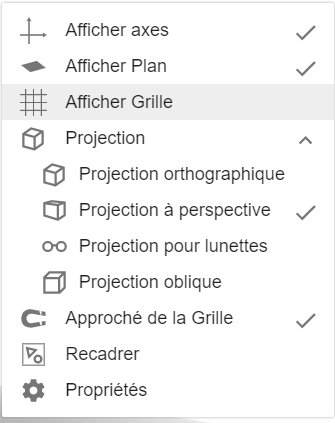 Les perspectives
Les projections
Les vues orthogonales
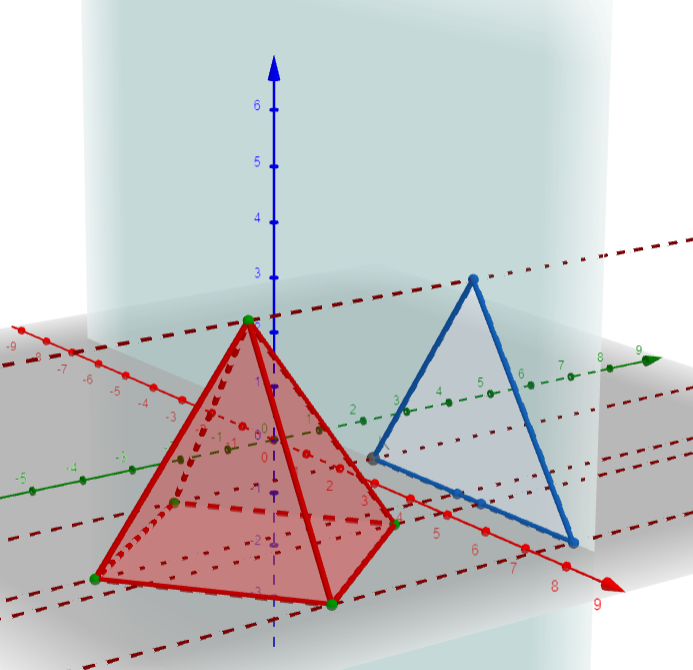 [Speaker Notes: Selon les participants, voir les différentes perspectives]
Configuration de la fenêtre 3D
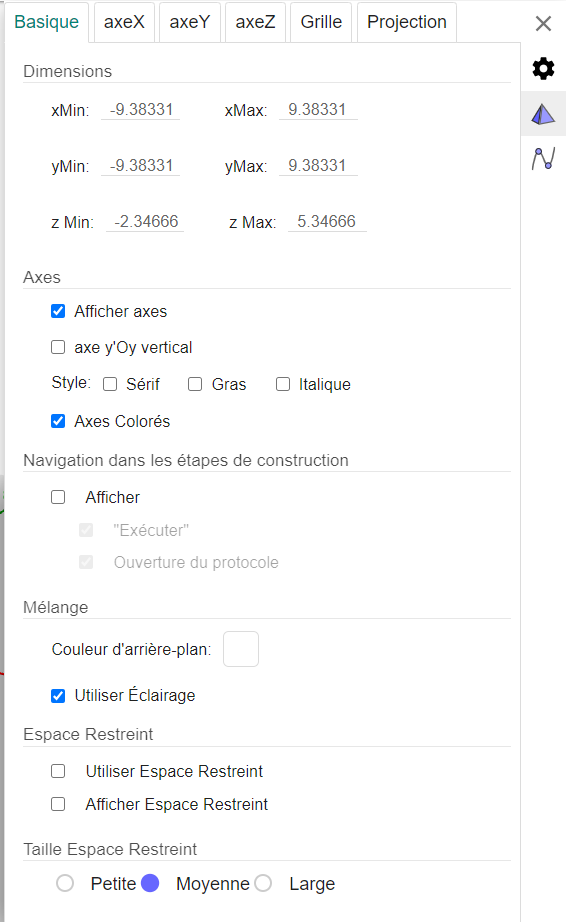 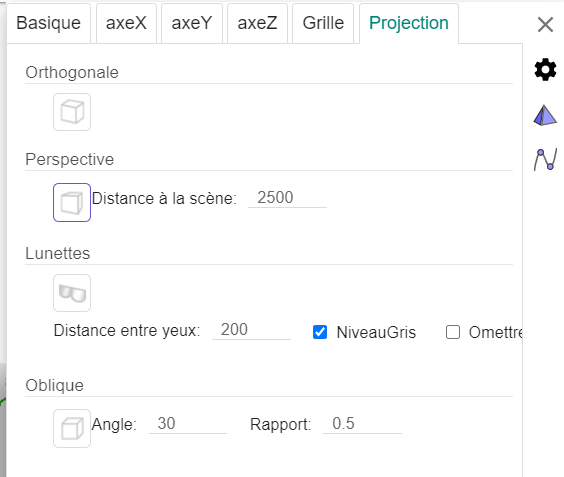 Types de projection
Trois axes
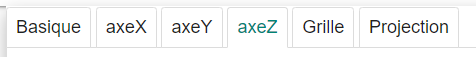 Construction d’un cube et son développement
Les sommets et les arêtes;
Les mesures (volume, surface, longueur);
Le patron;
La couleur et le style;
L’exportation en fichier image et en fichier STL.
Retirez les axes et le plan avant de sauvegarder en format STL
[Speaker Notes: Défi: faire un prisme rectangulaire et figures extrudées et ouvrir, défi 2 figure coupée par un plan: Voir l’activité: https://www.geogebra.org/m/putam8m9 (construction d’un prisme)]
Création à partir de la fenêtre algèbre
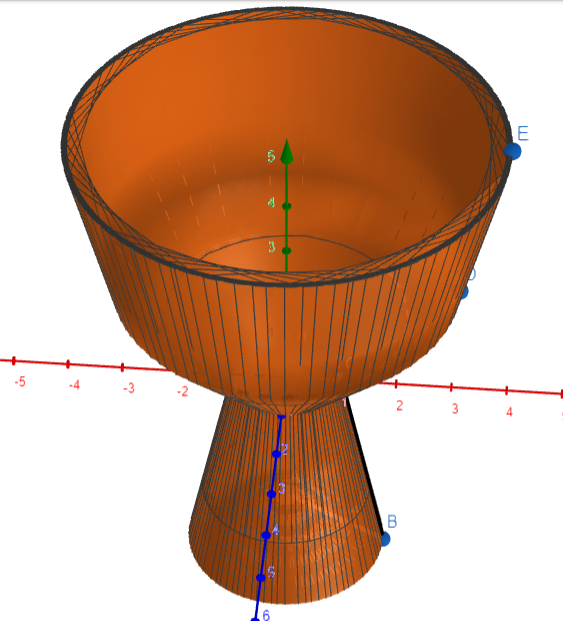 Surface de révolution à partir d’une fonction ou d’une ligne brisée
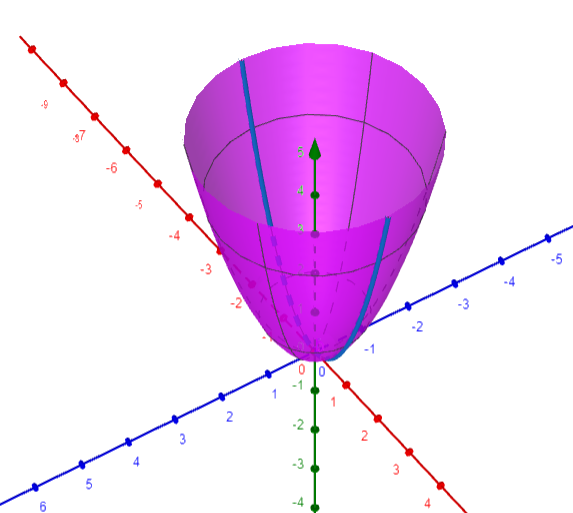 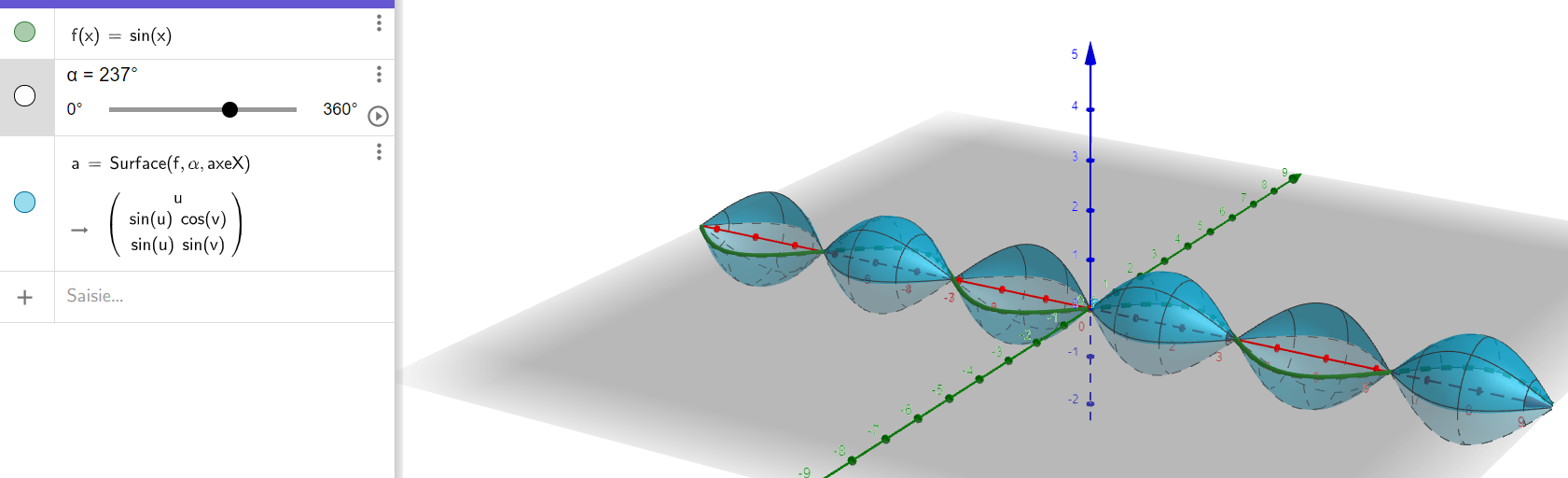 [Speaker Notes: Commande Surface: objet, angle et axe]
Défi
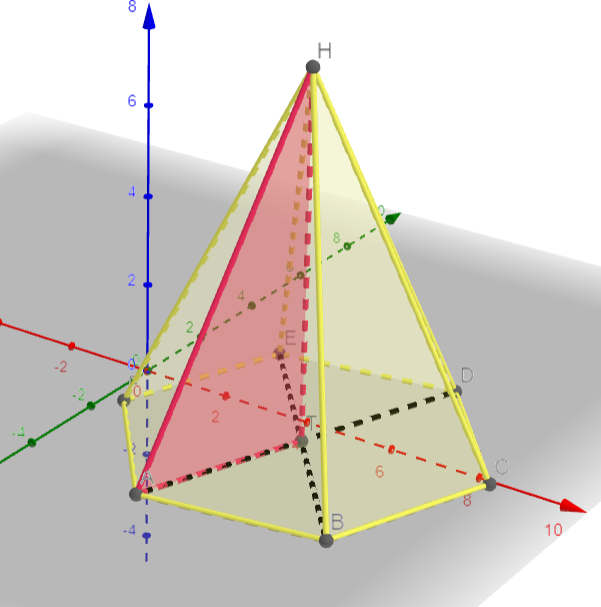 Construction d’un prisme ou d’une pyramide;
Afficher son patron;
Modifier la couleur des objets;
Observer les mesures dans la fenêtre algèbre;
Ajouter des segments remarquables.
Remarque: on ne peut pas développer un cylindre ou un cône directement avec l’outil Patron.
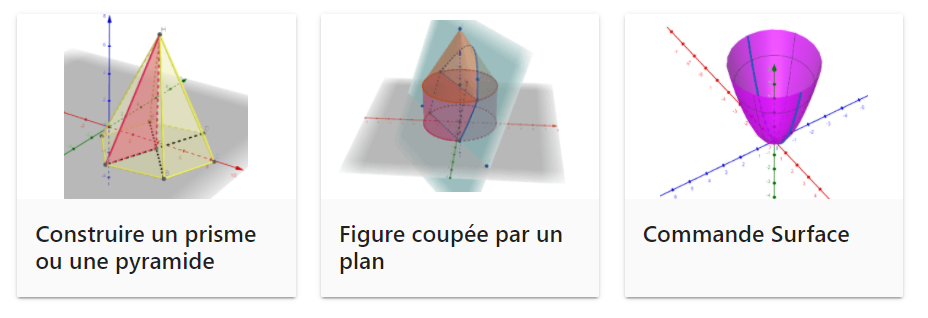 Autres défis: choisissez celui qui vous intéresse!
[Speaker Notes: On laisse environ cinq minutes tout en étant disponibles pour répondre aux questions et aider aux constructions.]
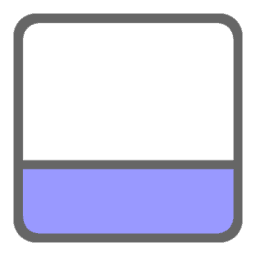 L’application Notes
Un tableau blanc interactif pour les démonstrations
[Speaker Notes: S’utilise un peu comme Smart Notebook]
Interface de l’application
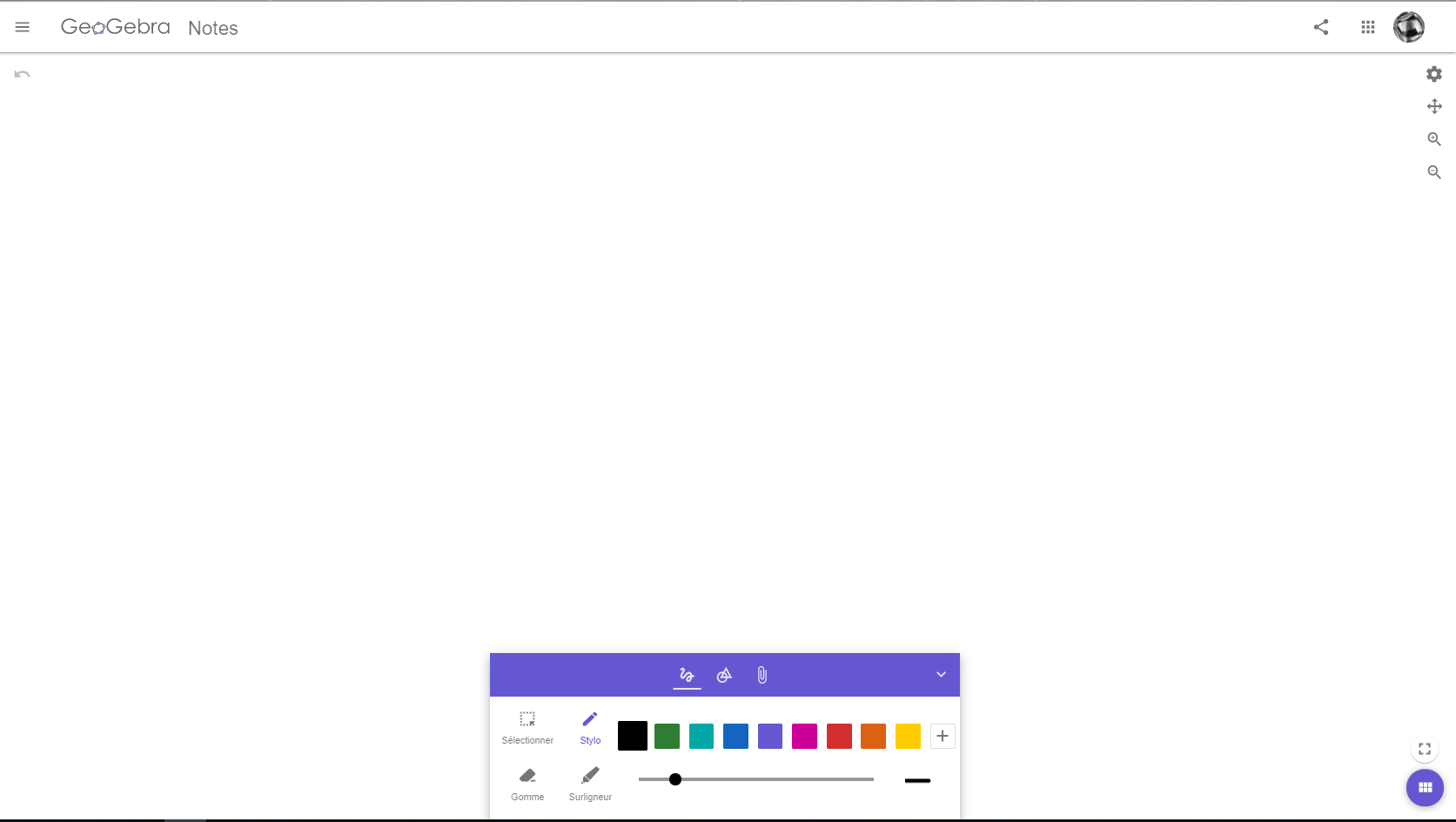 [Speaker Notes: Présentation de l’interface avec un exemple d’enseignement]
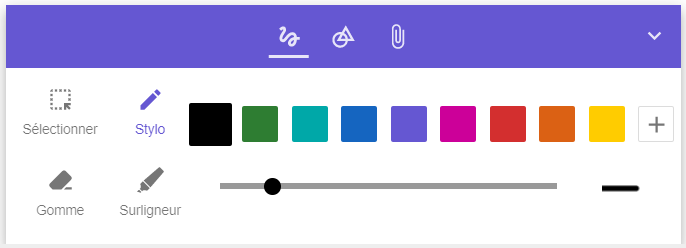 Fenêtre Stylo
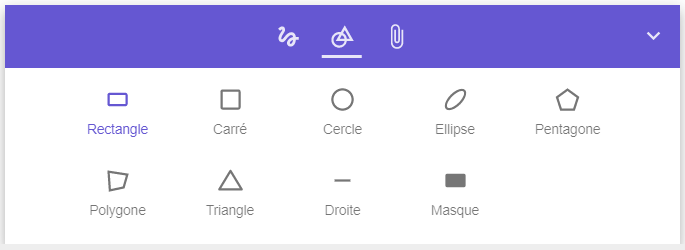 Fenêtre Outils
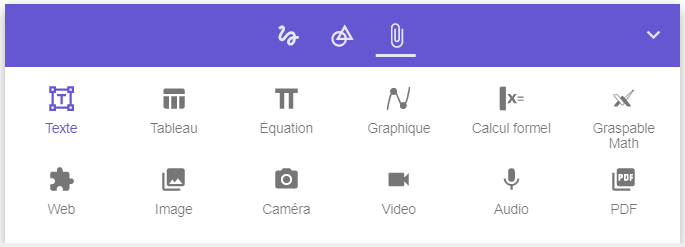 Fenêtre Média
[Speaker Notes: Présenter l’interface en faisant un lien avec Smart NoteBook]
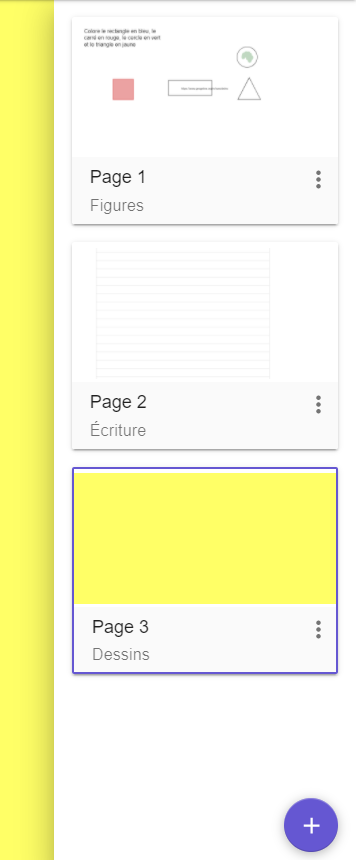 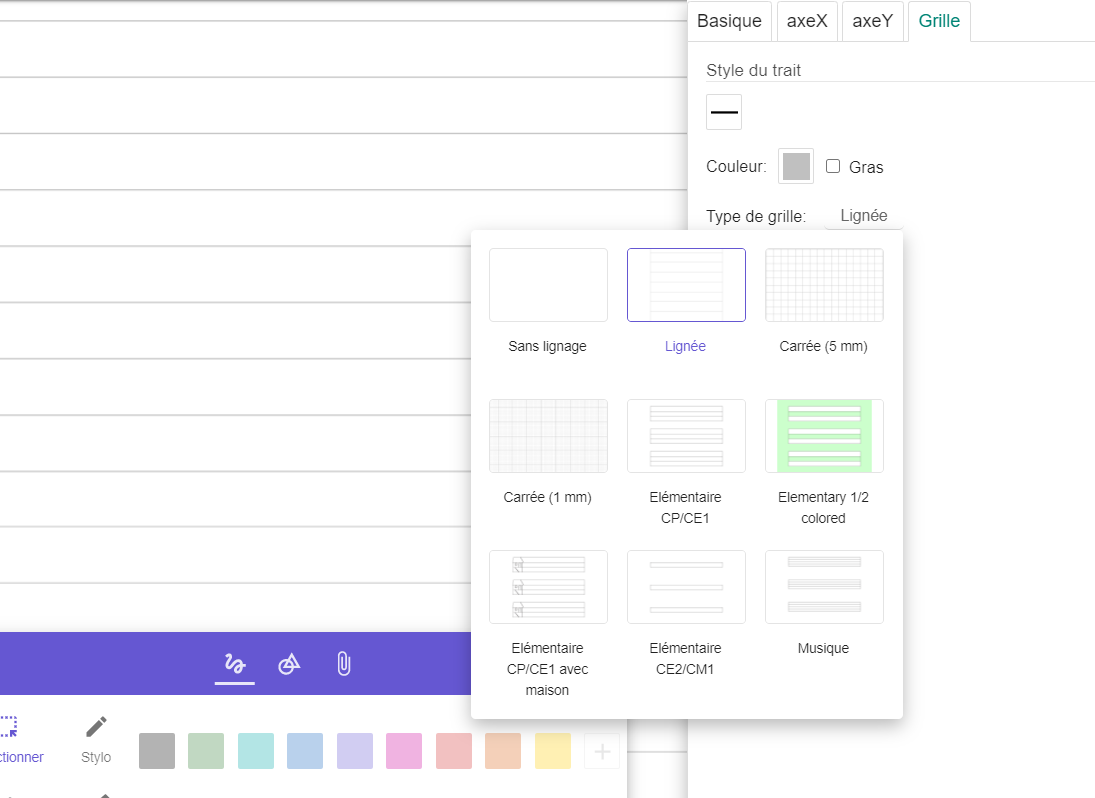 [Speaker Notes: Montrer les grilles et les pages]
Importation de ressources
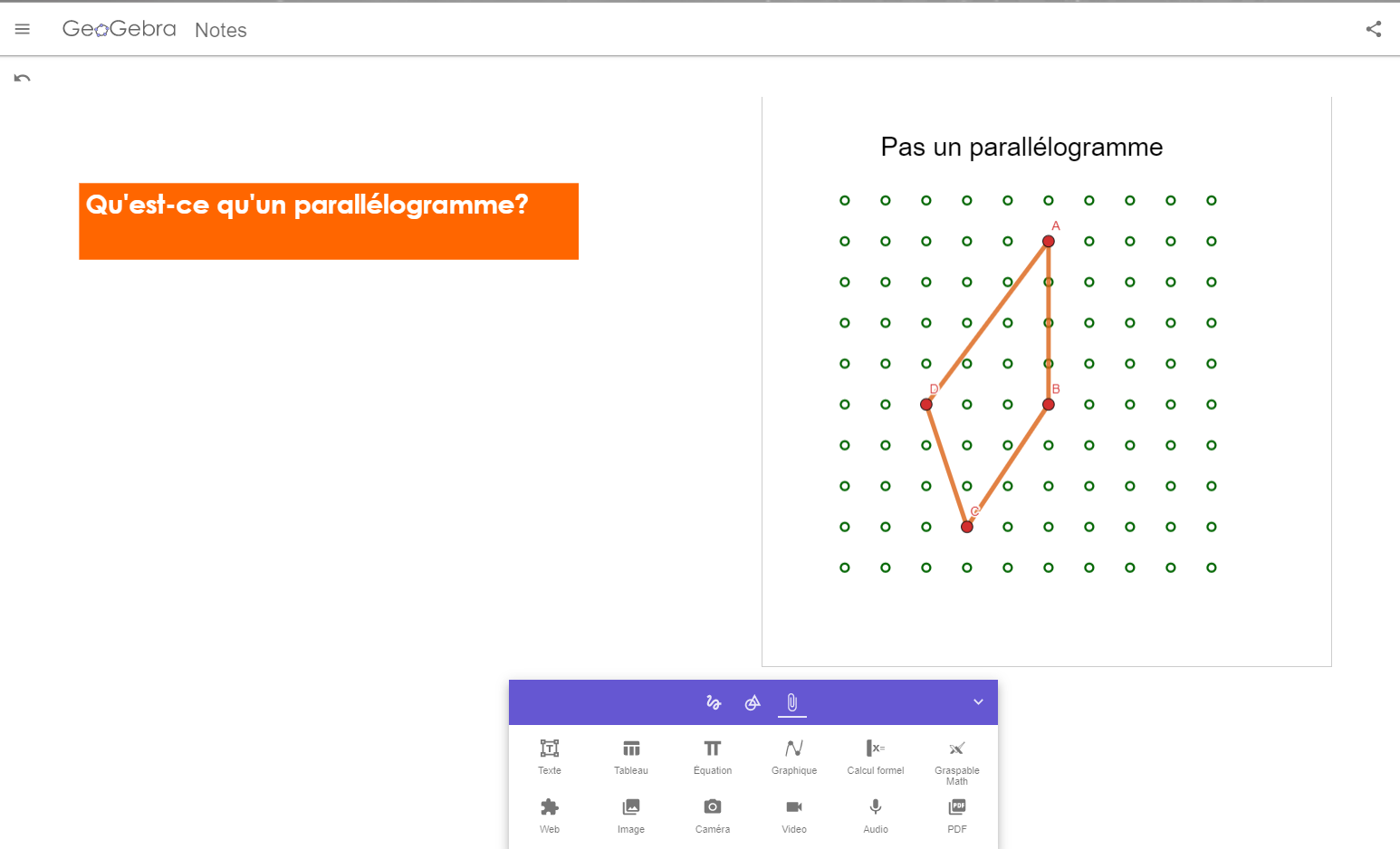 [Speaker Notes: Lien vers la ressource: https://www.geogebra.org/m/q4wkznb4]
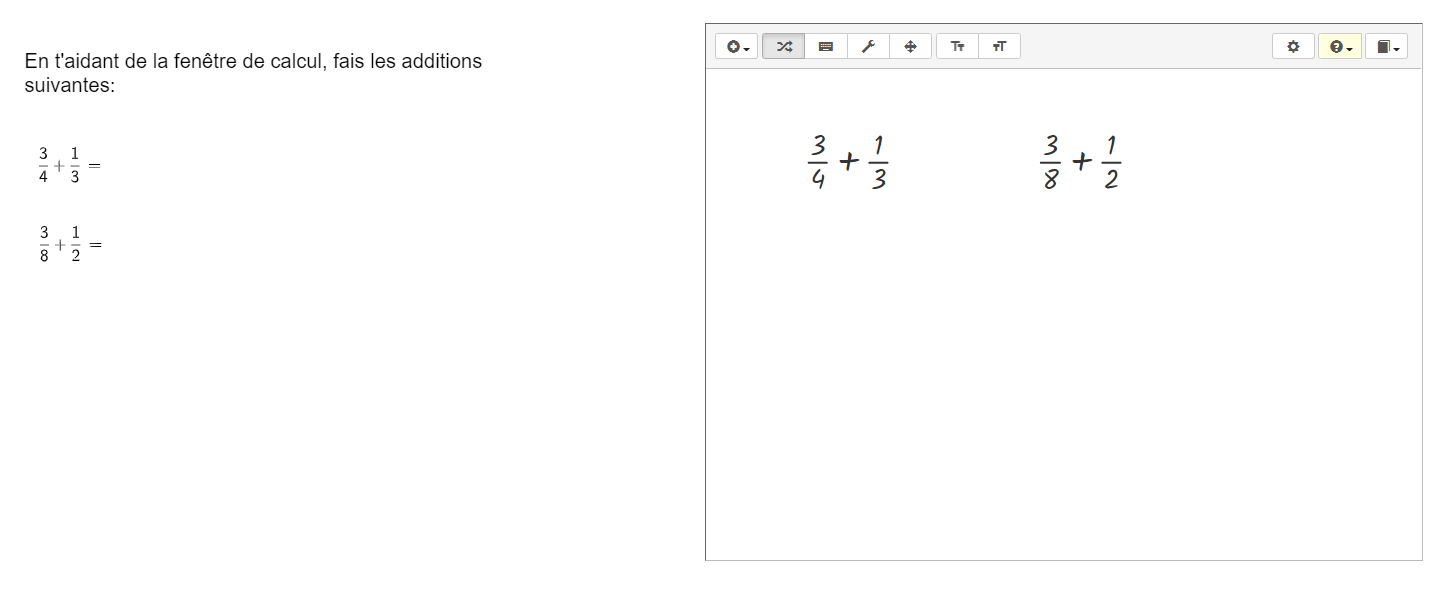 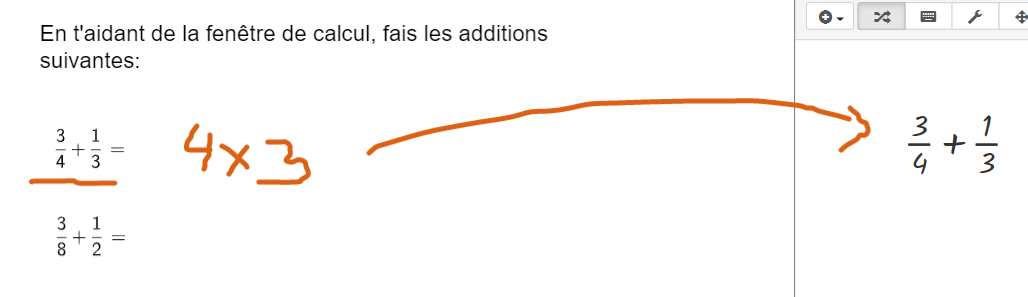 [Speaker Notes: Affichage de la fenêtre Graspable Math. Quels autres concepts pour le primaire?
Lien vers la ressource: https://www.geogebra.org/m/ufRBR7ce 
Voir également avec cette activité: https://www.geogebra.org/m/muwanxuz]
Défi
Explorer les différents outils:
Créer des formes, modifier leur taille, leur couleur et leur disposition;
Écrire avec le stylo, modifier la couleur et la taille;
Écrire avec le surligneur;
Sélectionner et déplacer des sections des objets;
Effacer des écritures;
Insérer du texte, des équations;
Insérer des images;
Insérer une fenêtre de calcul, de graphique ou Graspable Math...
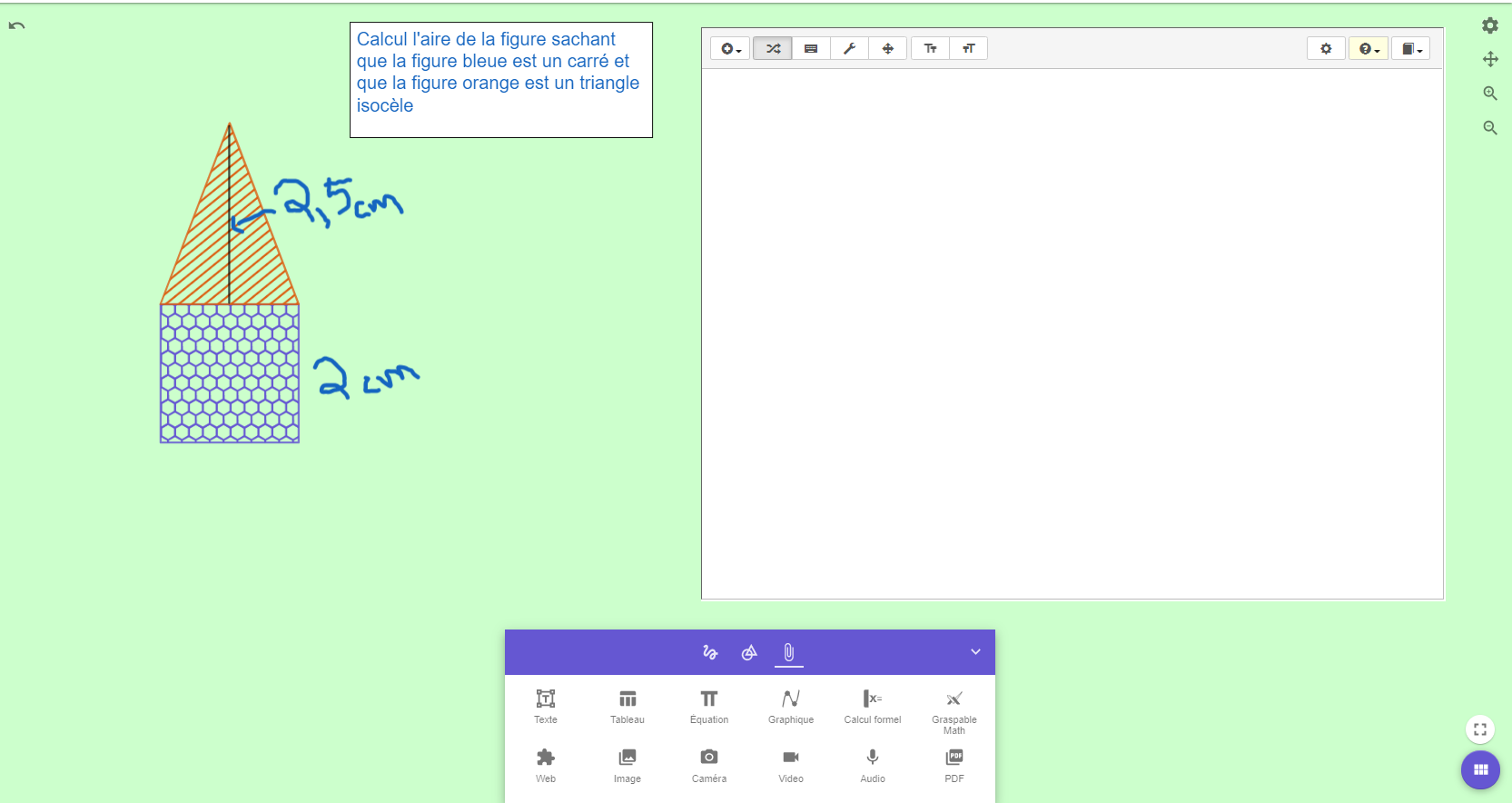 Remarque: Lorsqu’on partage l’application Notes en activité Classe, actuellement, on n’a pas accès aux pages; seules la première s’affiche.
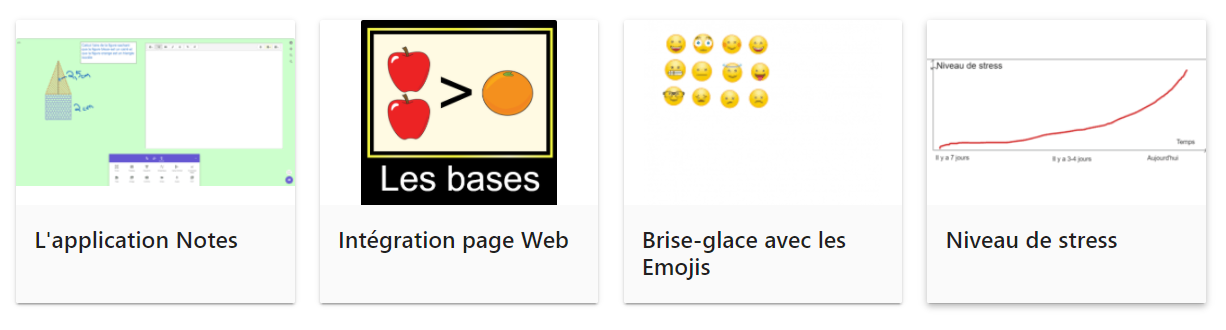 Autres défis: choisissez celui qui vous intéresse!
[Speaker Notes: On laisse environ cinq minutes tout en étant disponibles pour répondre aux questions et aider aux constructions.]
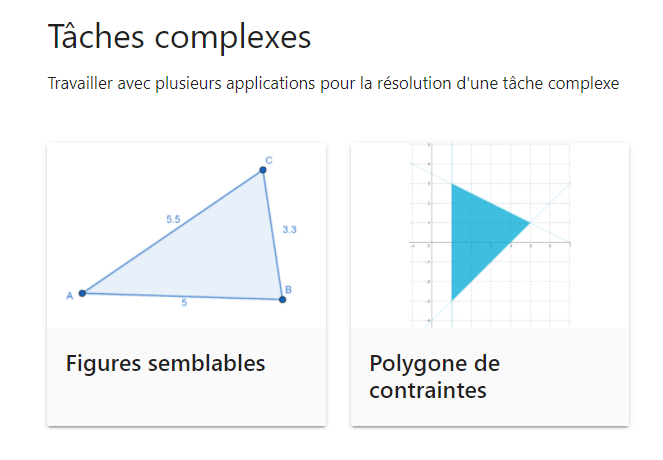 Tâches complexes
Travail avec plusieurs applications
Plusieurs fenêtres pour laisser des traces de la démarche de résolutions
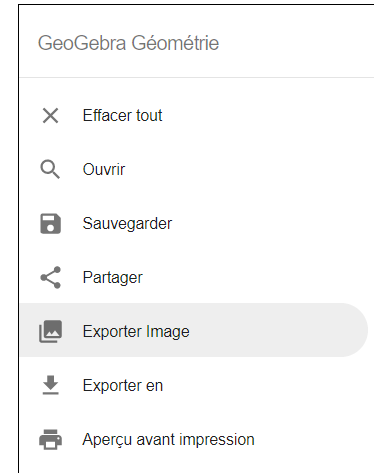 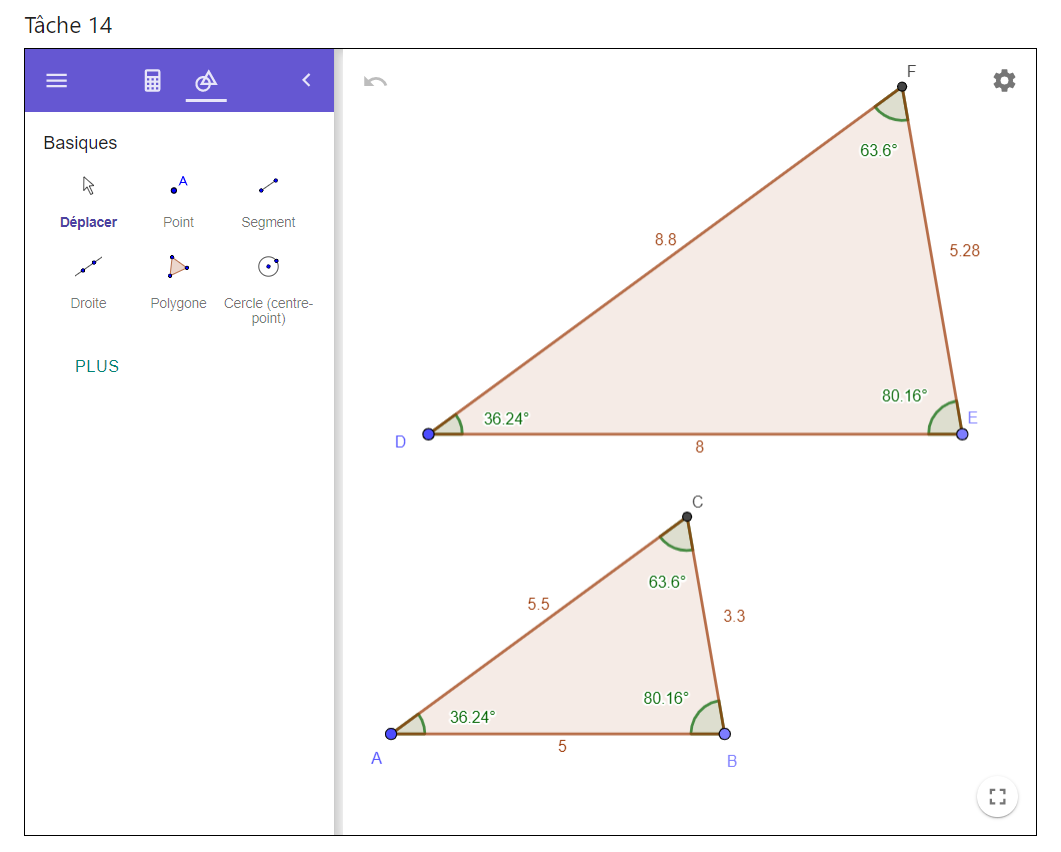 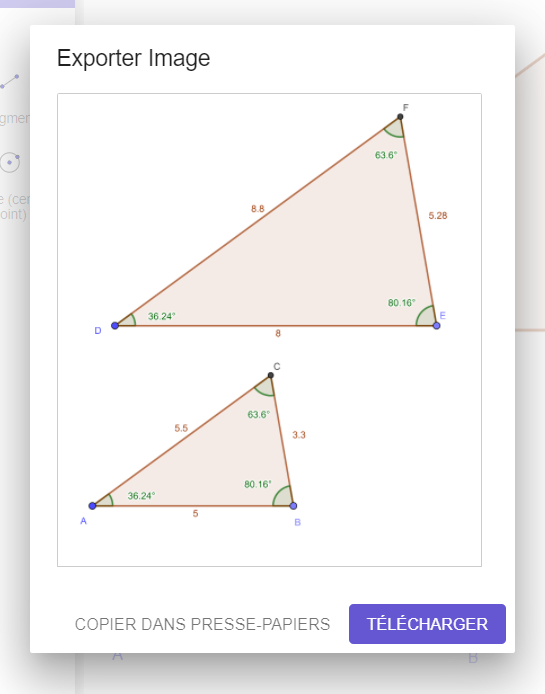 Coller dans Notes pour les démarches ou les calculs
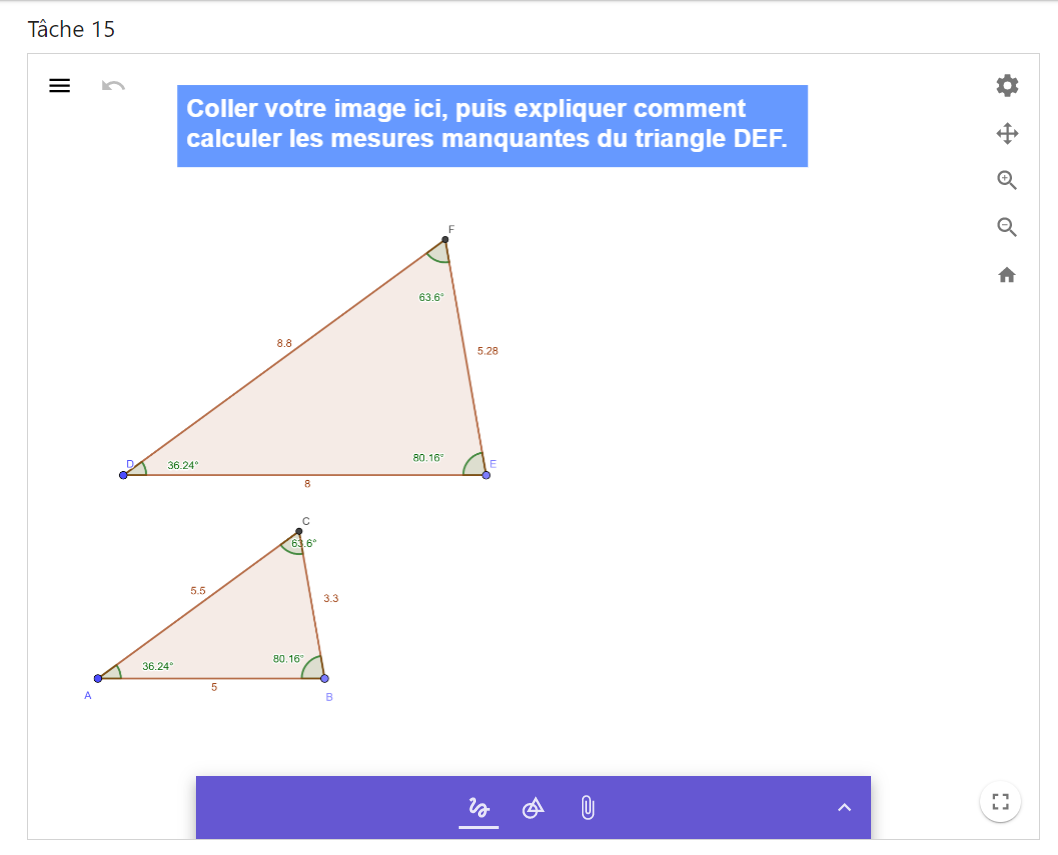 [Speaker Notes: Faire la démonstration]
Pour aller plus loin
Autoformations sur Campus RÉCIT: GeoGebra 1 et GeoGebra 2
Tutoriels
Présentation de GeoGebra.org
L’édition avec GeoGebra
Pour les élèves: construction de figures avec l’application Classique
MAT-2102 (Isométrie et homothétie)
Troisième secondaire
Virage numérique au CCR (solides deuxième secondaire et relations entre quantités quatrième secondaire)
En conclusion
Explorez, créez et partagez
Expérimentez en classe avec vos élèves
Développez votre réseau (abonnez-vous à https://www.geogebra.org/u/louiseroy)
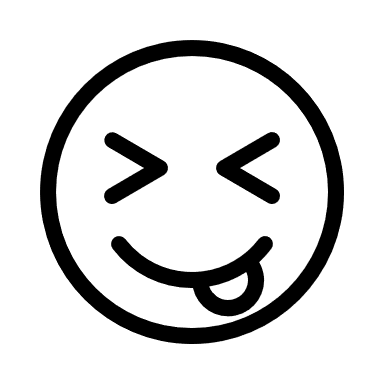 [Speaker Notes: Mentionner que je peux offrir des accompagnements pour développer du matériel ou pour aller plus loin]
Obtenez votre badge de participation
Créer son compte sur le Campus RÉCIT et se connecter;
S’inscrire à cette formation;
Demander votre badge ici.
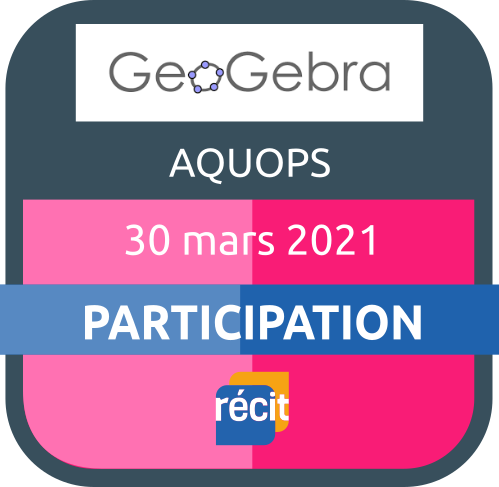 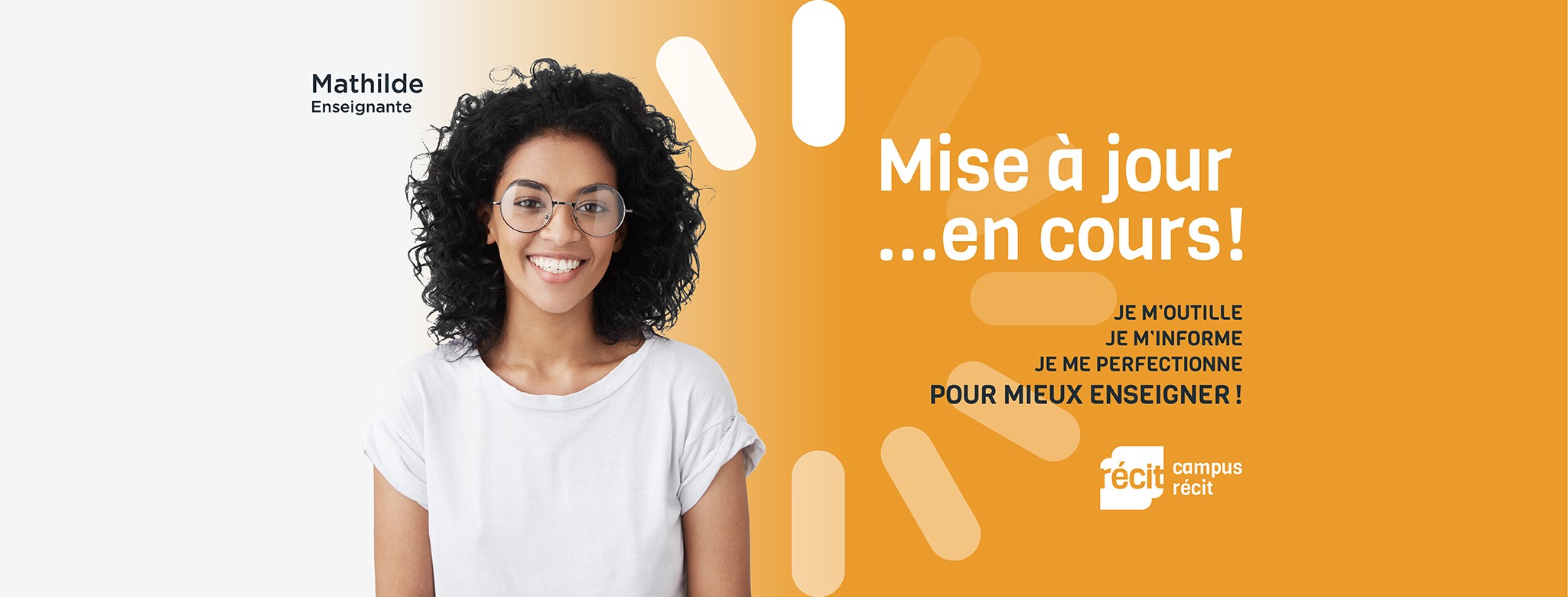 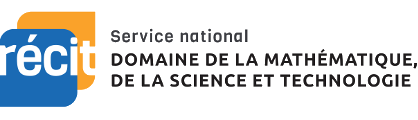 MERCI; votre participation est vraiment appréciée!
louise.roy@recitmst.qc.ca
luc.lagarde@recitmst.qc.ca  
equipe@recitmst.qc.ca   
Page Facebook
Twitter
Chaîne YouTube
Pour aller plus loin!
Ces formations du RÉCIT sont mises à disposition, sauf exception, selon les termes de la licence Licence Creative Commons Attribution - Pas d’Utilisation Commerciale - Partage dans les Mêmes Conditions 4.0 International.
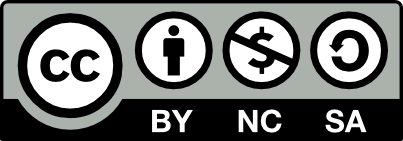 [Speaker Notes: Disponible pour accompagner lors de développement de matériel ou pour des formations plus poussées sur la création d’activités, de livrets et de classes.]
Besoin d’assistance ?
Formulaired’appréciation des ateliers 2021
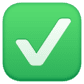 Activité de clôtureJeudi 1er avril 2021, à 14 h 35
Un membre de l’équipe AQUOPS est là pour vous :
Annonce des lauréats 2021 











Tirages : Vous courrez la chance de gagner votre inscription au 40e colloque de l’AQUOPS! Nous dévoilerons également le nom de la personne qui se mérite l’écran interactif offert par SMART Technologies.
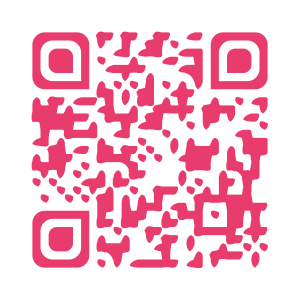 1-
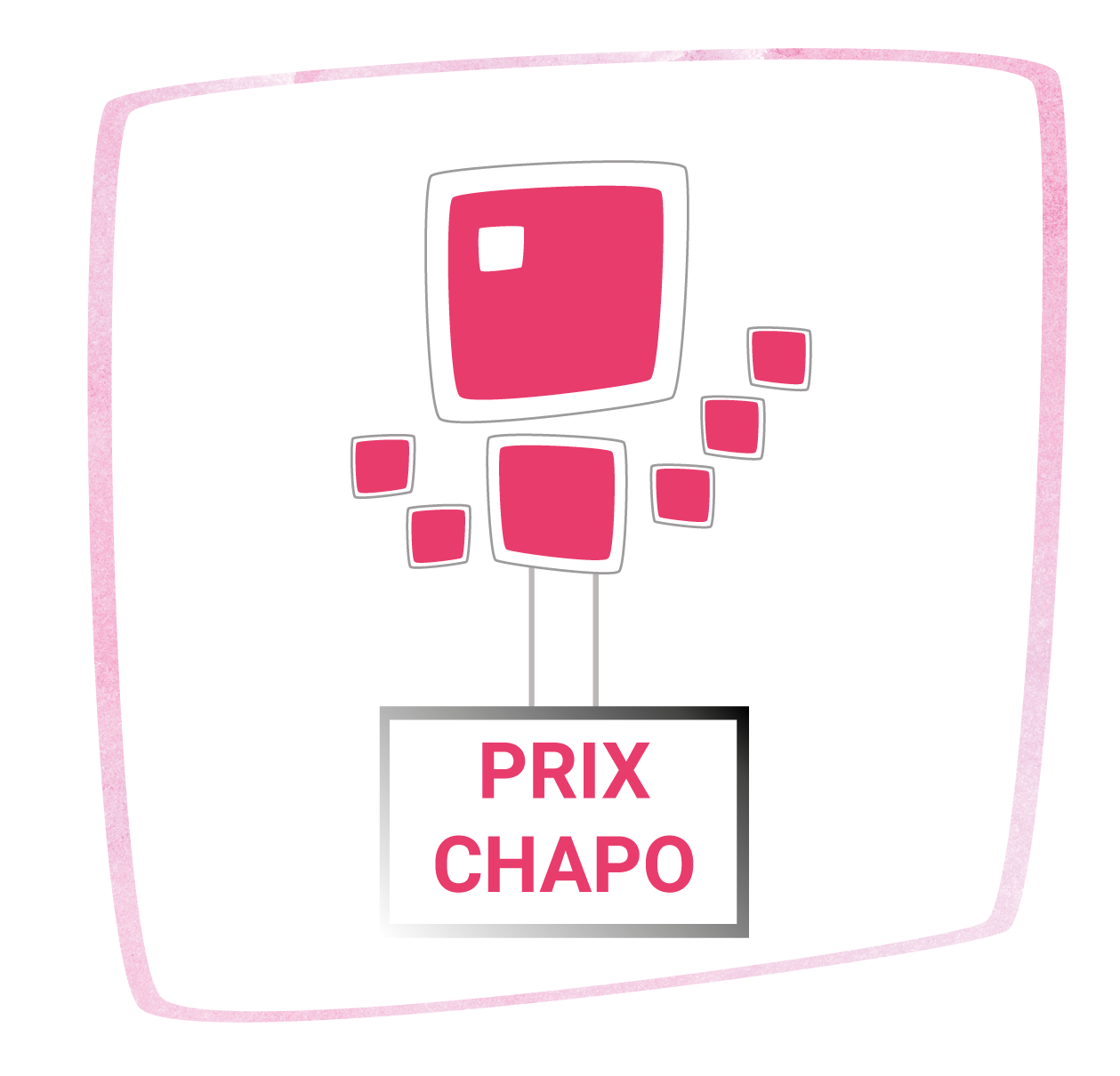 Soutien aux participants           Visioconférence
Clavardage
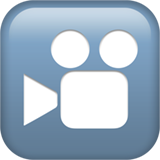 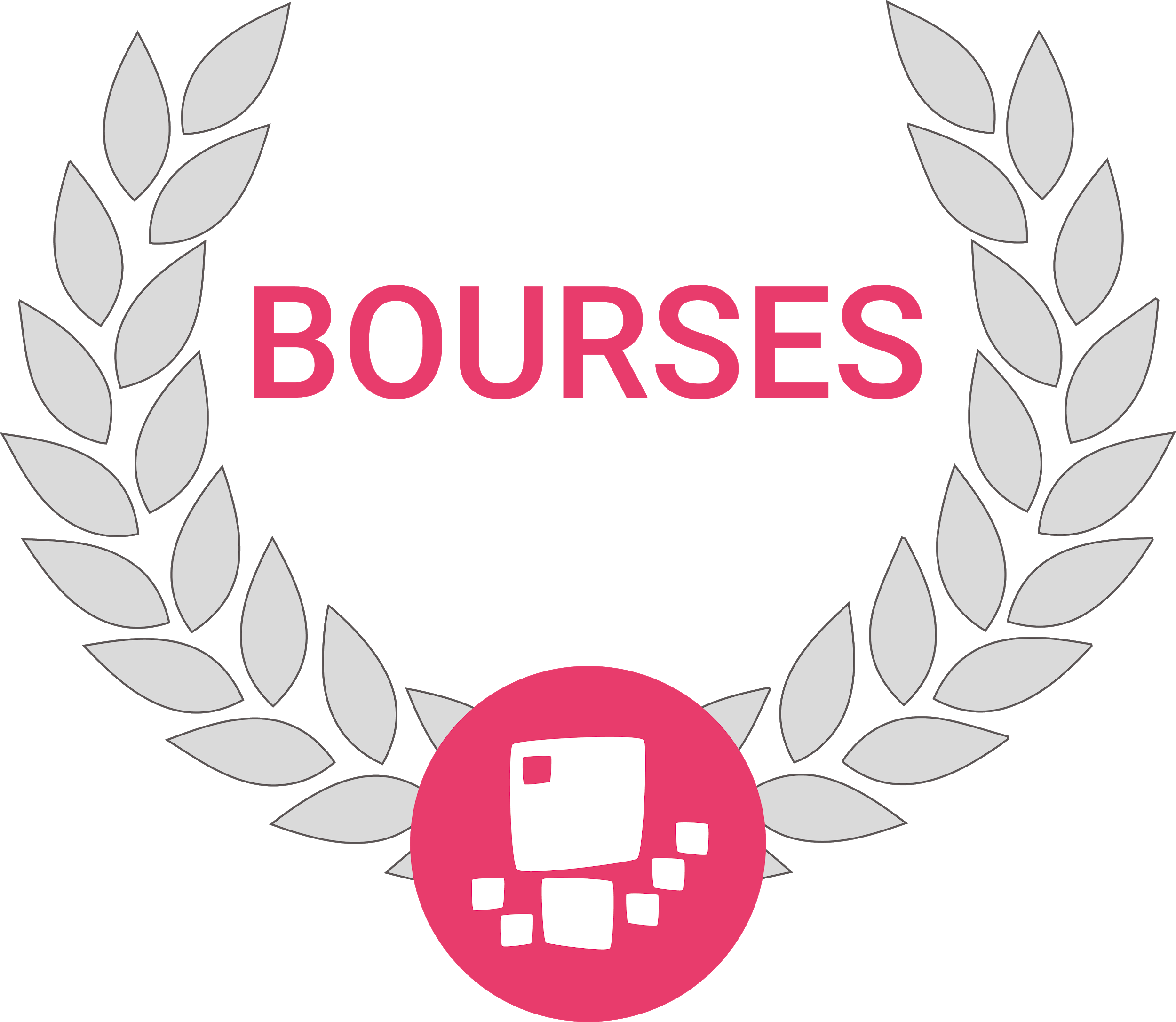 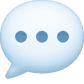 2- 👉 monurl.ca/ateliers21

3- Dans notre plateforme évènementielle, vous pouvez évaluer directement votre atelier en cliquant sur le lien « évaluer cet atelier » qui se trouve en fin de descriptif.
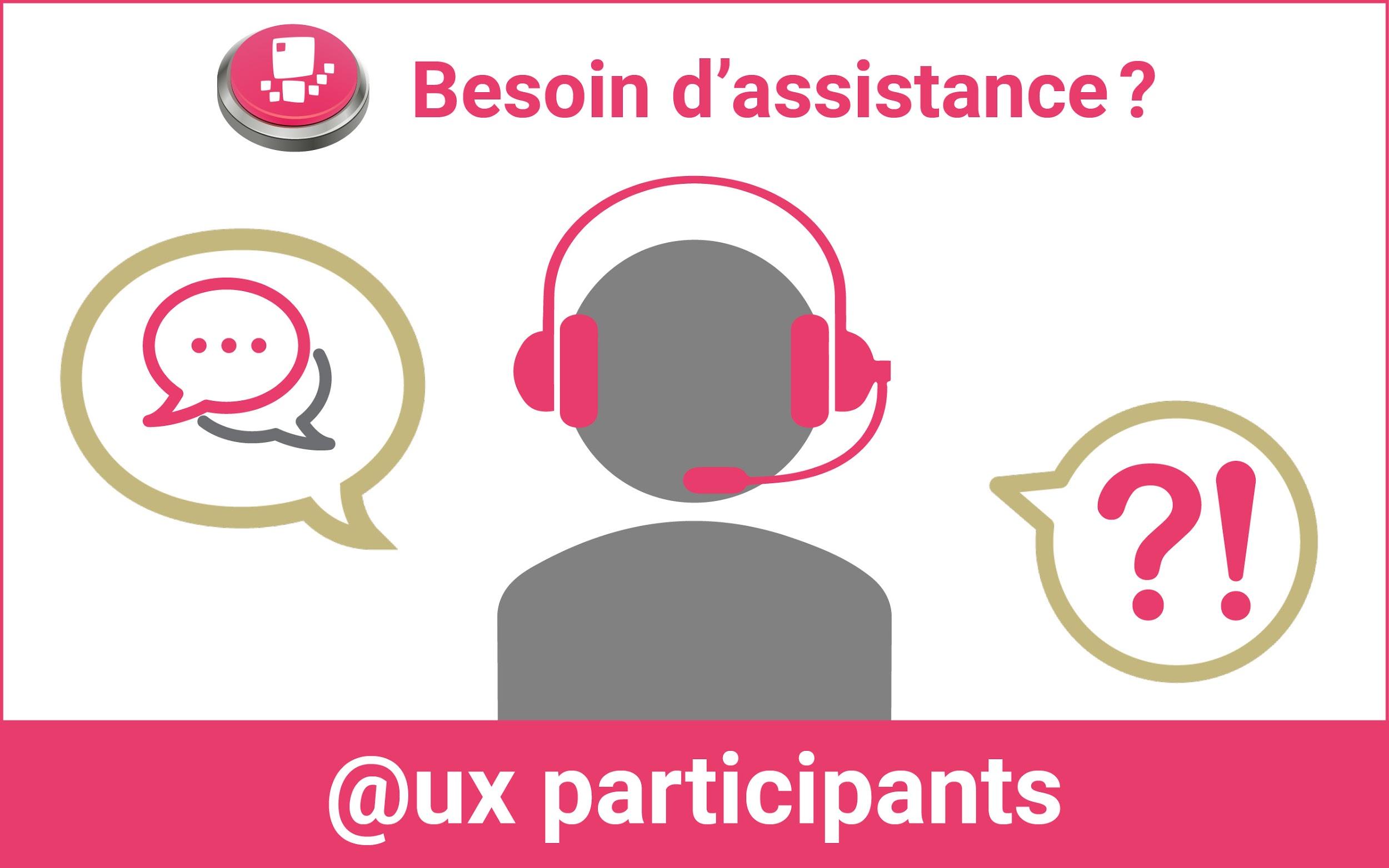 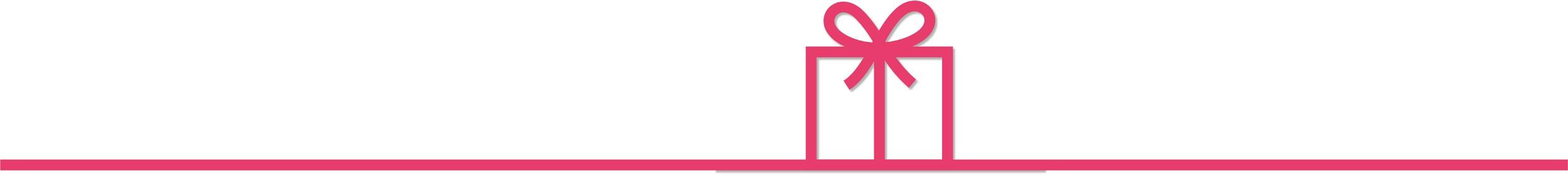 [Speaker Notes: Formulaire d’appréciation: https://docs.google.com/forms/d/e/1FAIpQLSfuj1JgSQIiLQWY7TWL3SIUJcmdszDTxKWbJxzRnLTFtojoFg/viewform]
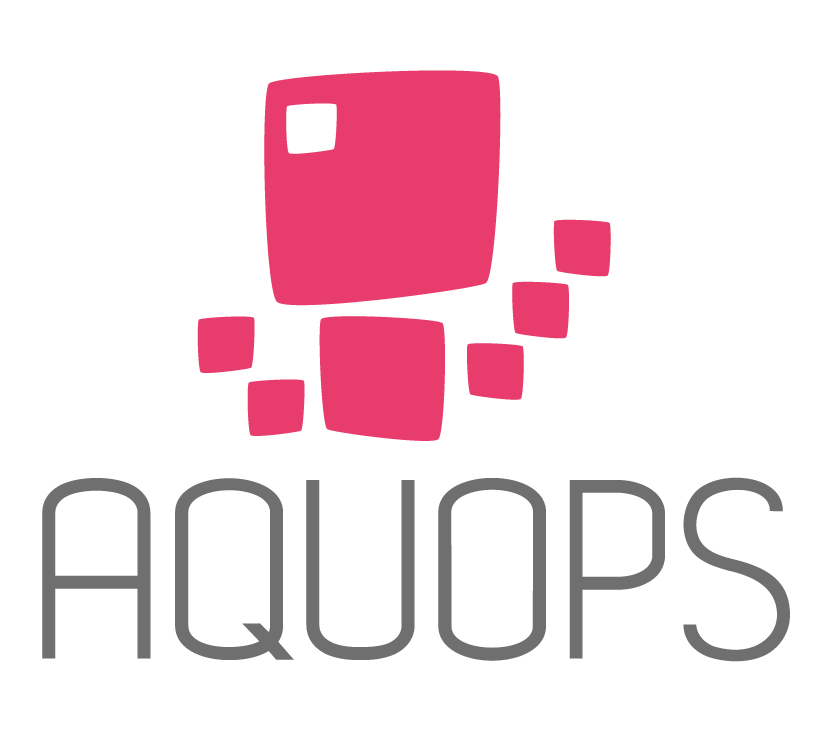 Partenaires exposants 2021
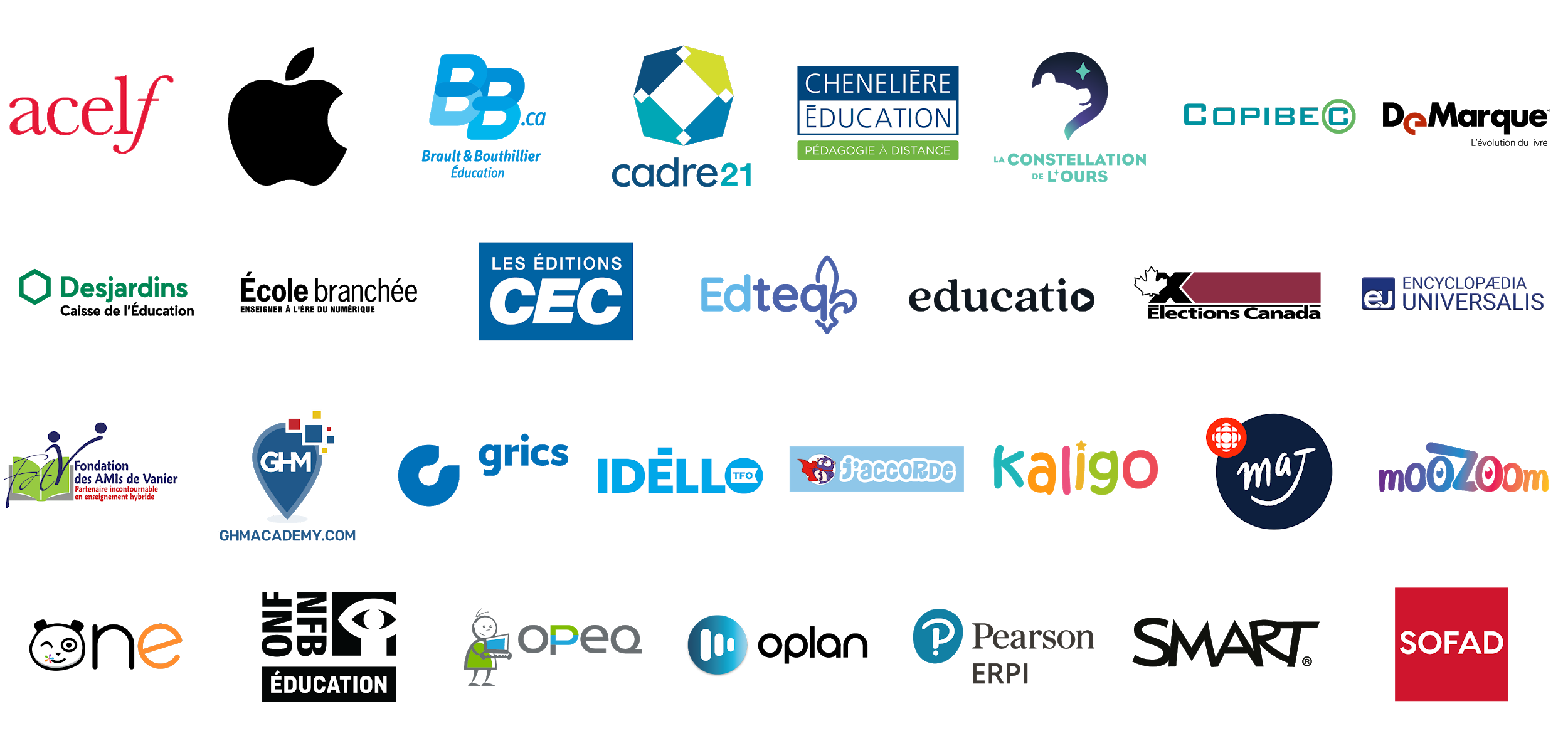 Merci pour votre participation!